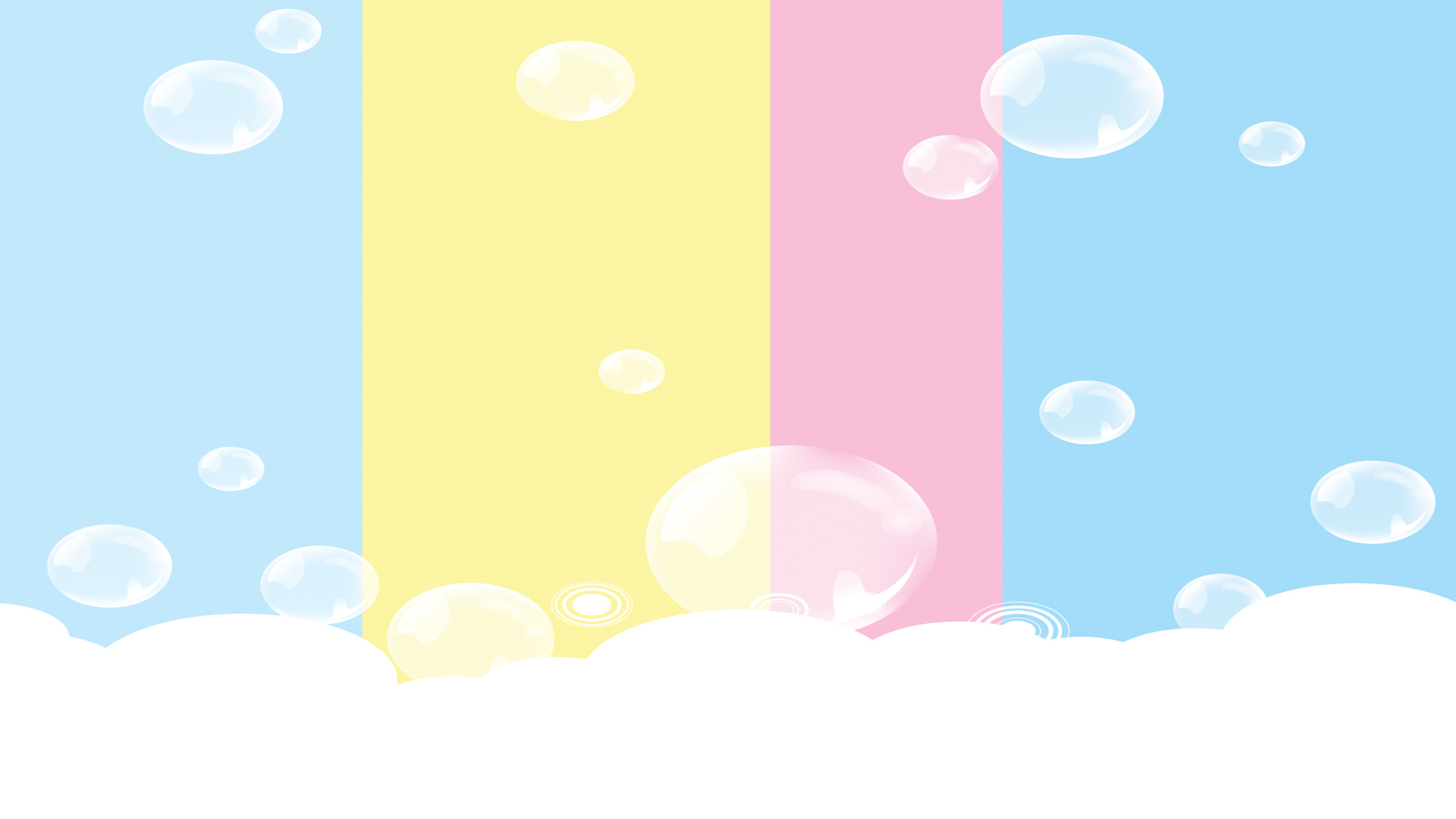 بسم الله الرحمن الرحيم
اليوم / الأحد                                 التاريخ/١٤٤٣/٨/١٧
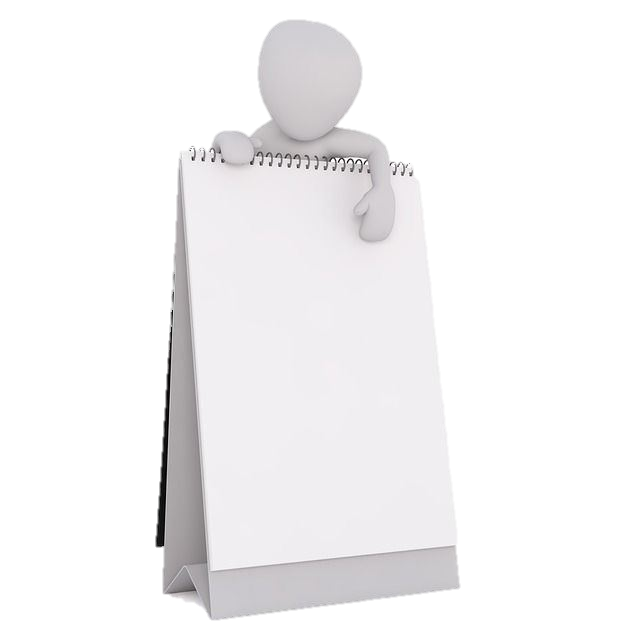 المادة / المهارات الرقمية
عودًا حميداً
معلمة المادة أ/صباح القحطاني
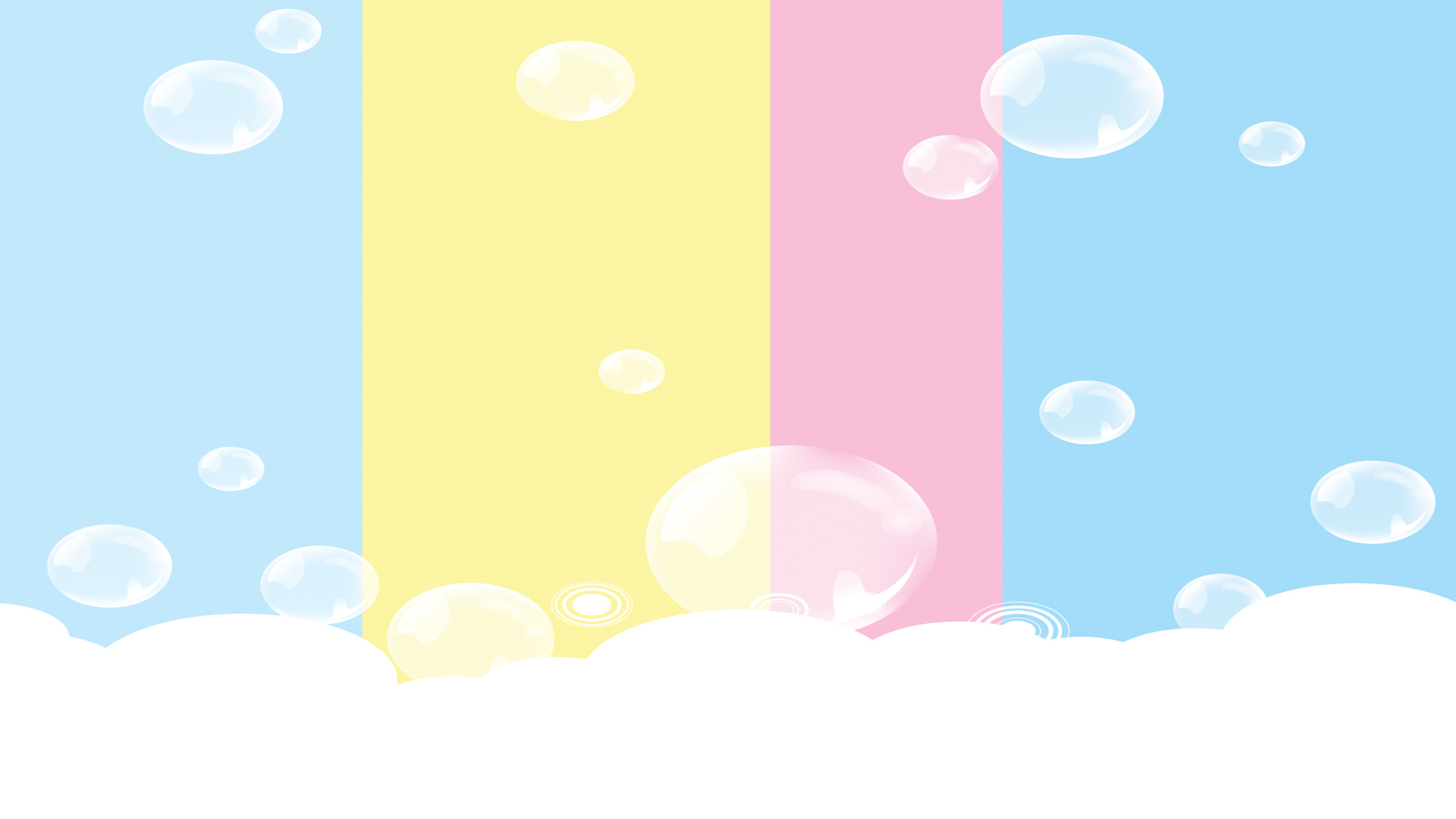 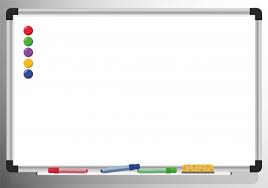 الاستراتيجيات
الدقيقة الواحدة
الحائط
لديك رسالة
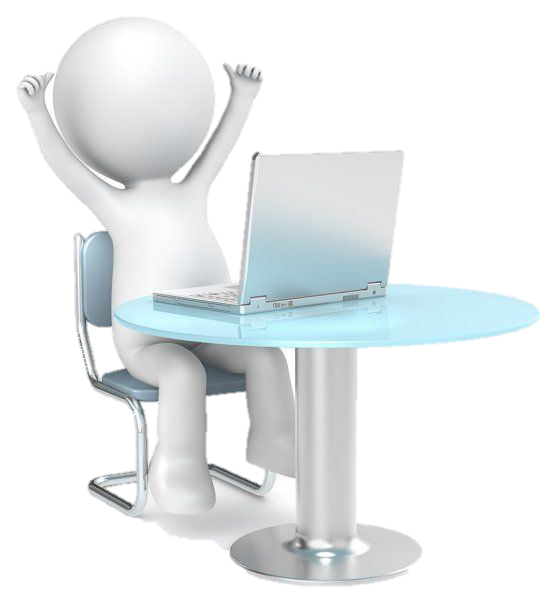 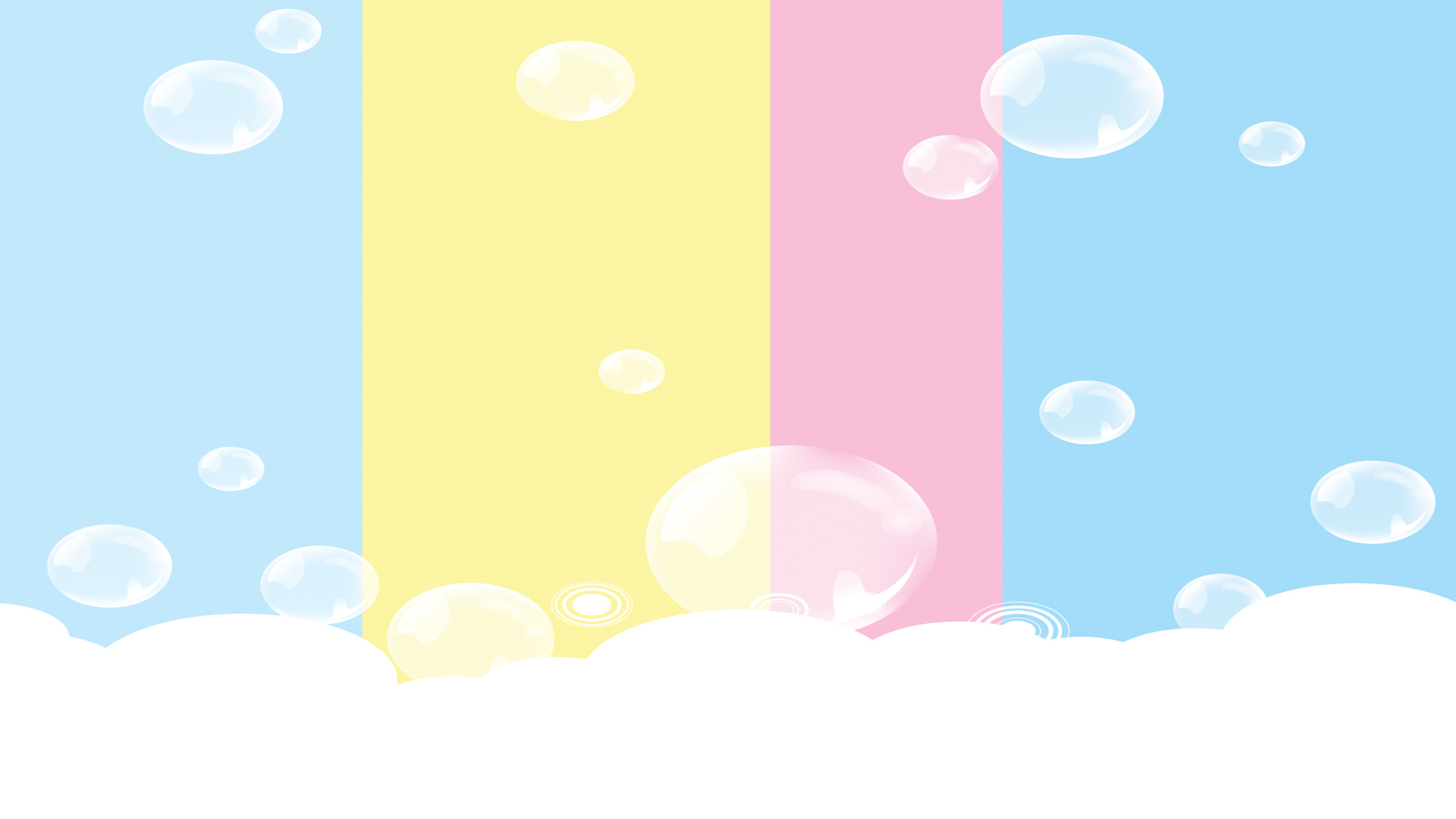 الوحدة الأولى
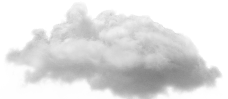 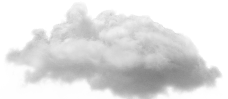 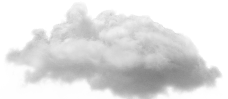 عرضي
التقديمي
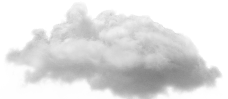 أهداف الوحدة
إنشاء عرض تقديمي حول موضوع 
معين
استخدام مقاطع الفيديو والأصوات في العروض التقديمية
استخدام الانتقالات وتأثيرات الحركة
استخدام النصوص والصور للتعبير
عن أفكارك
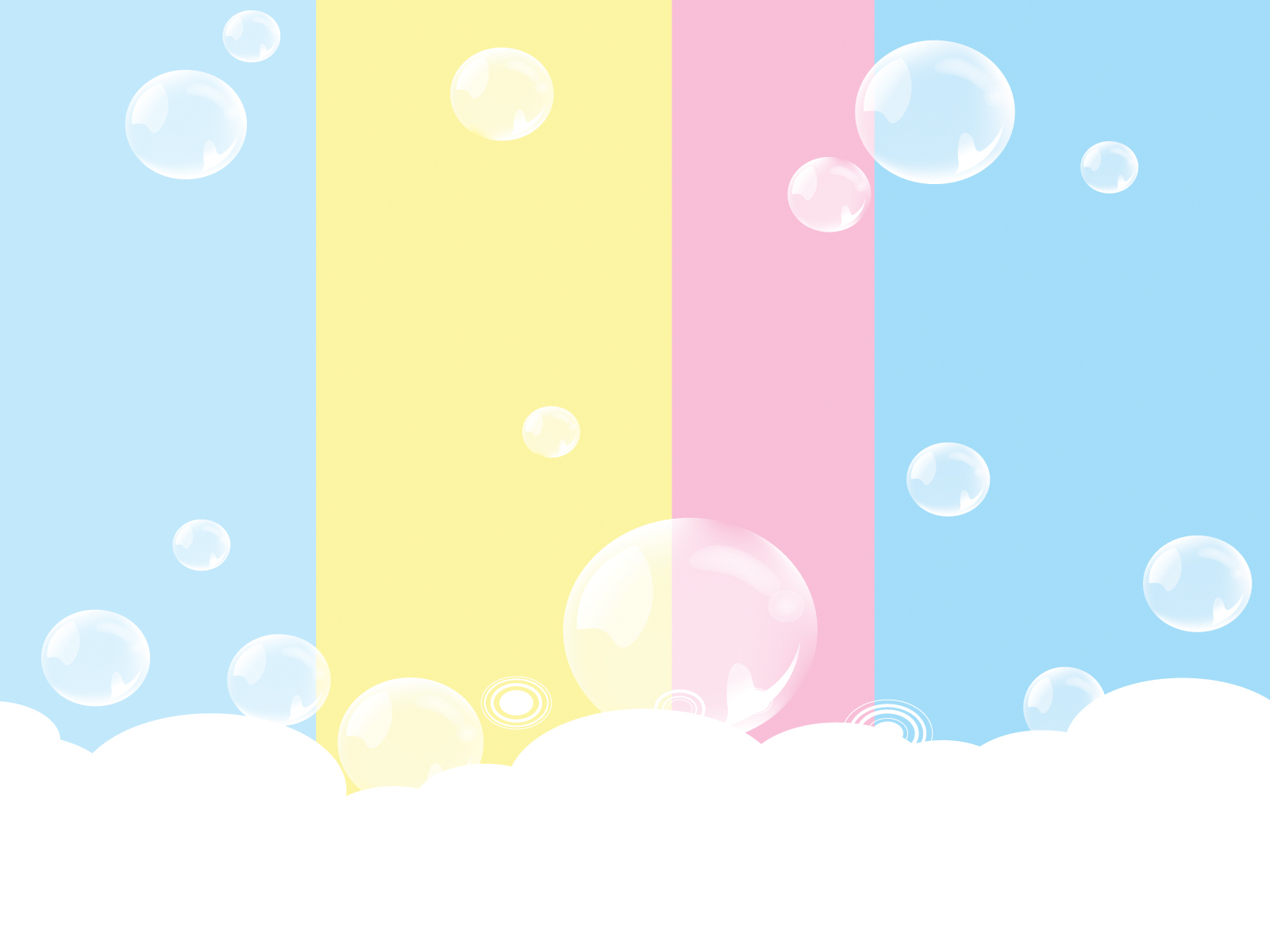 ماذا يوجد خلف الجدار؟
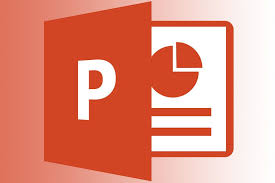 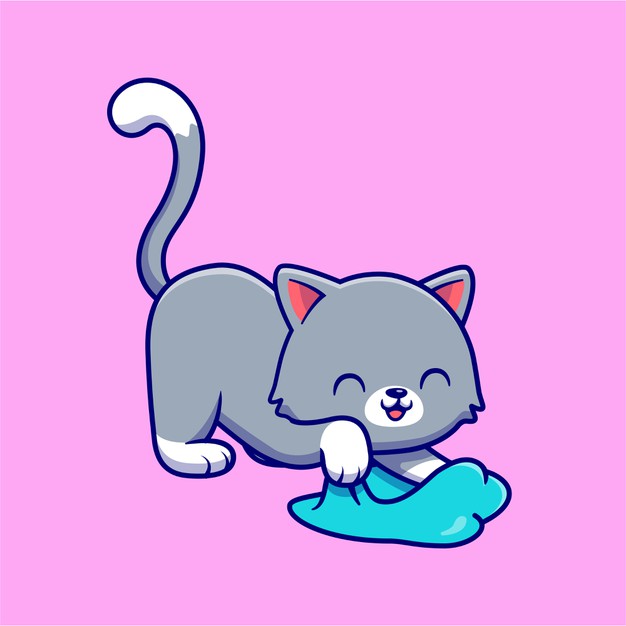 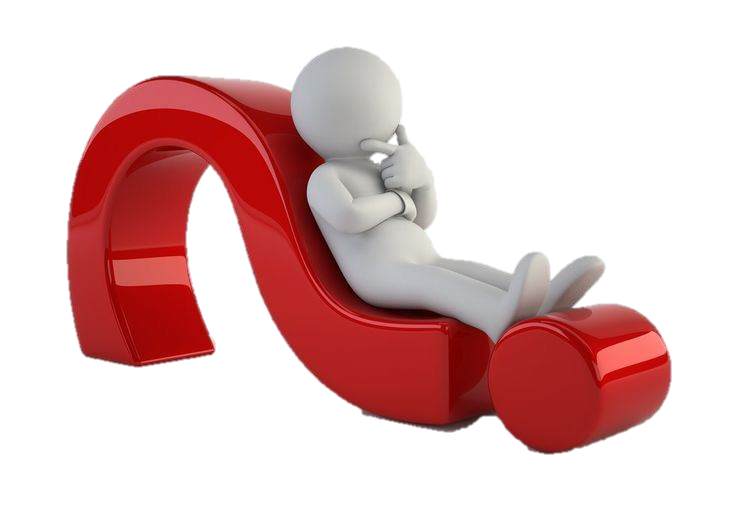 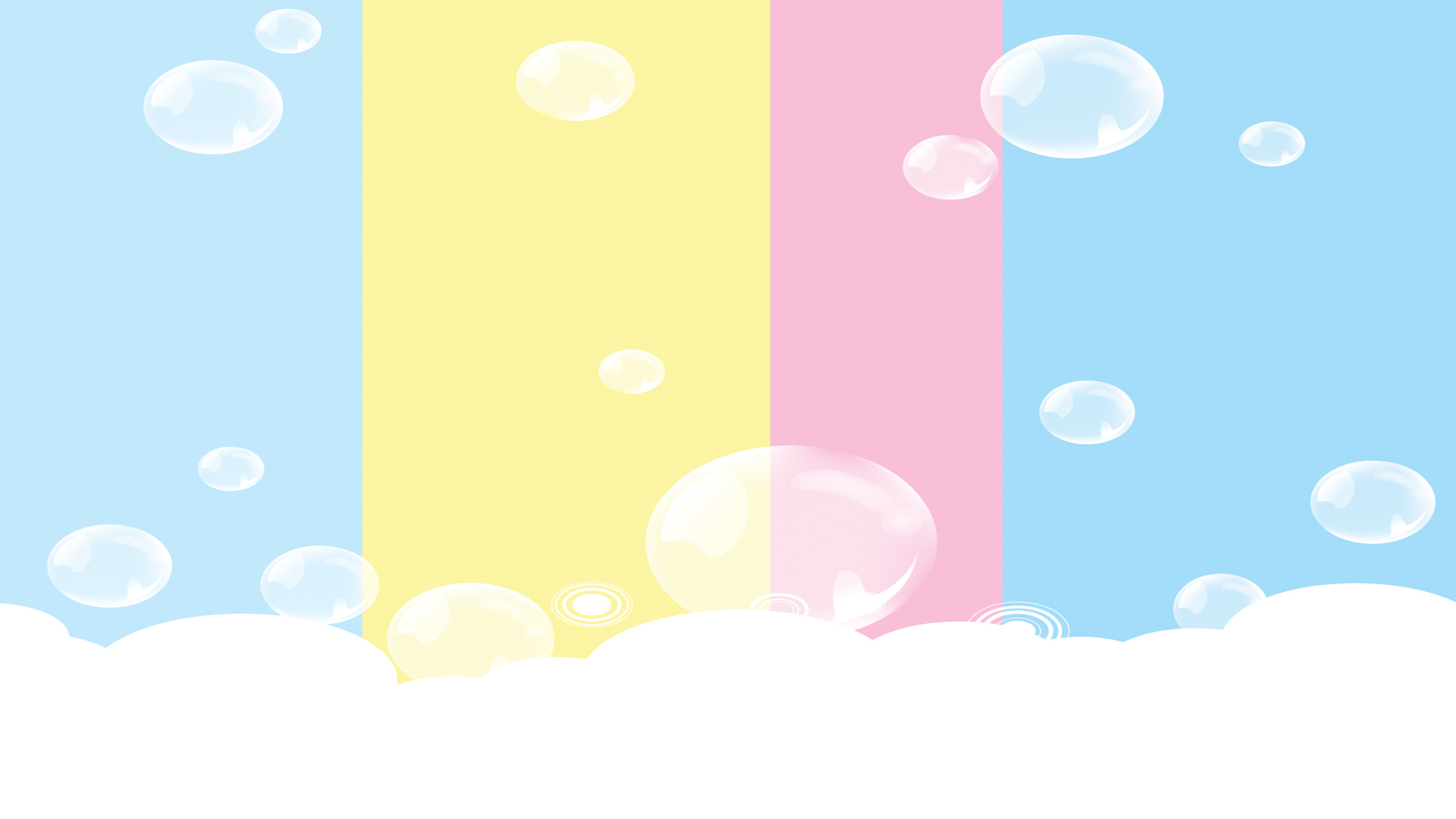 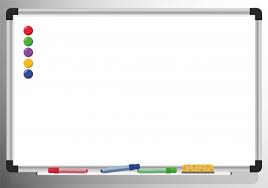 الدرس الأول
 الشرائح التقديمية
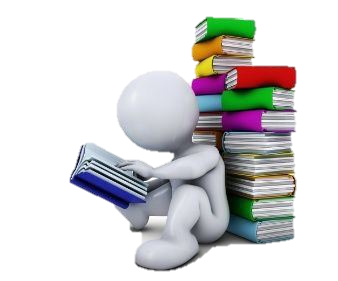 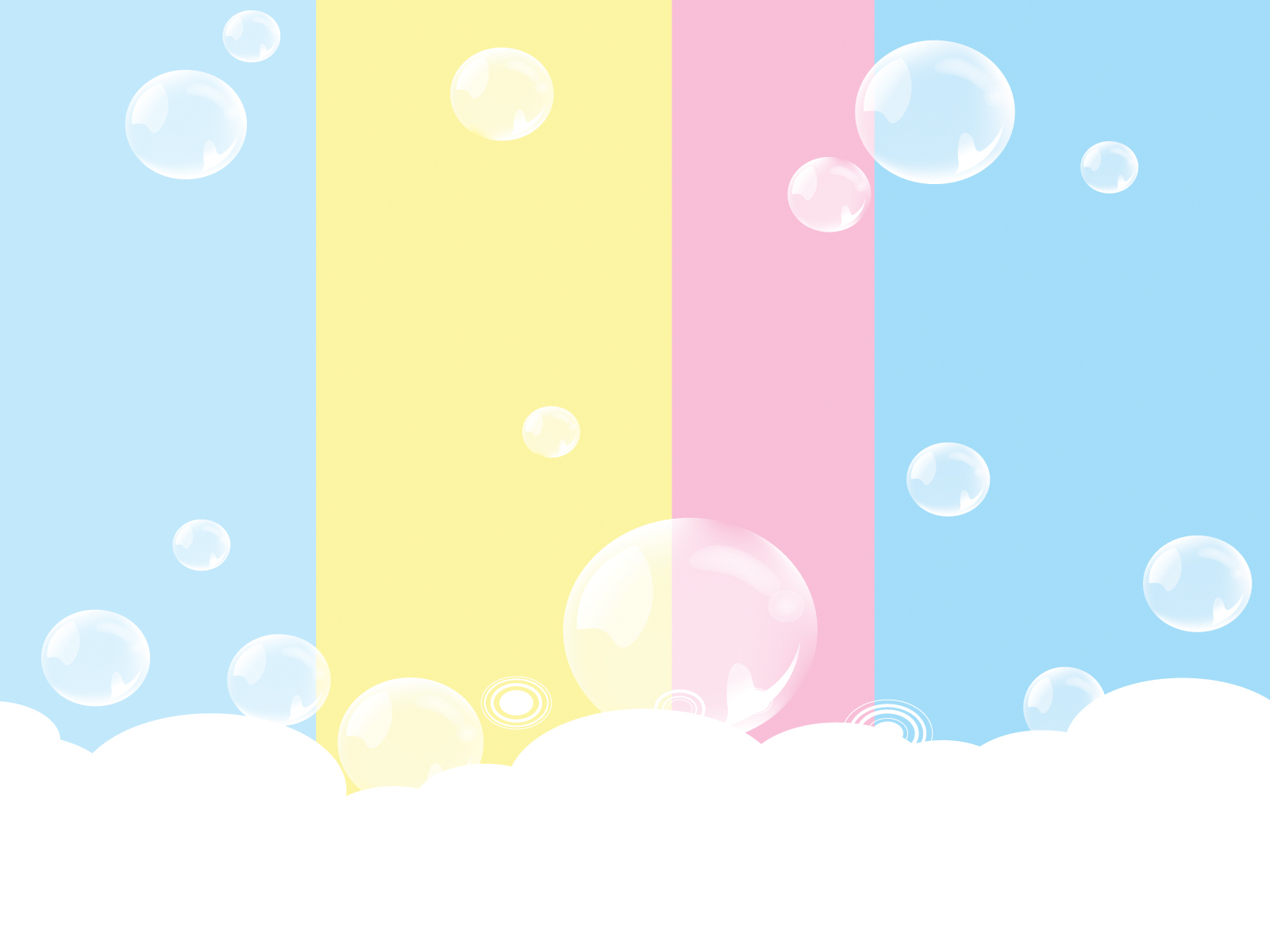 الدقيقة الواحدة
جميلتي من خلال قراءتك لصفحة(٩) (9)
أستخرجي أهم أهداف درسنا لهذا اليوم؟
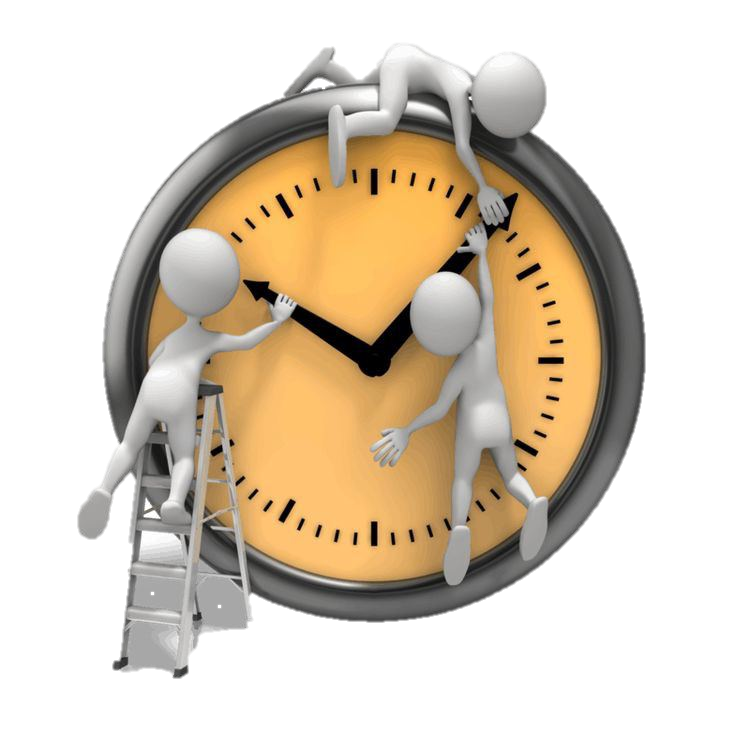 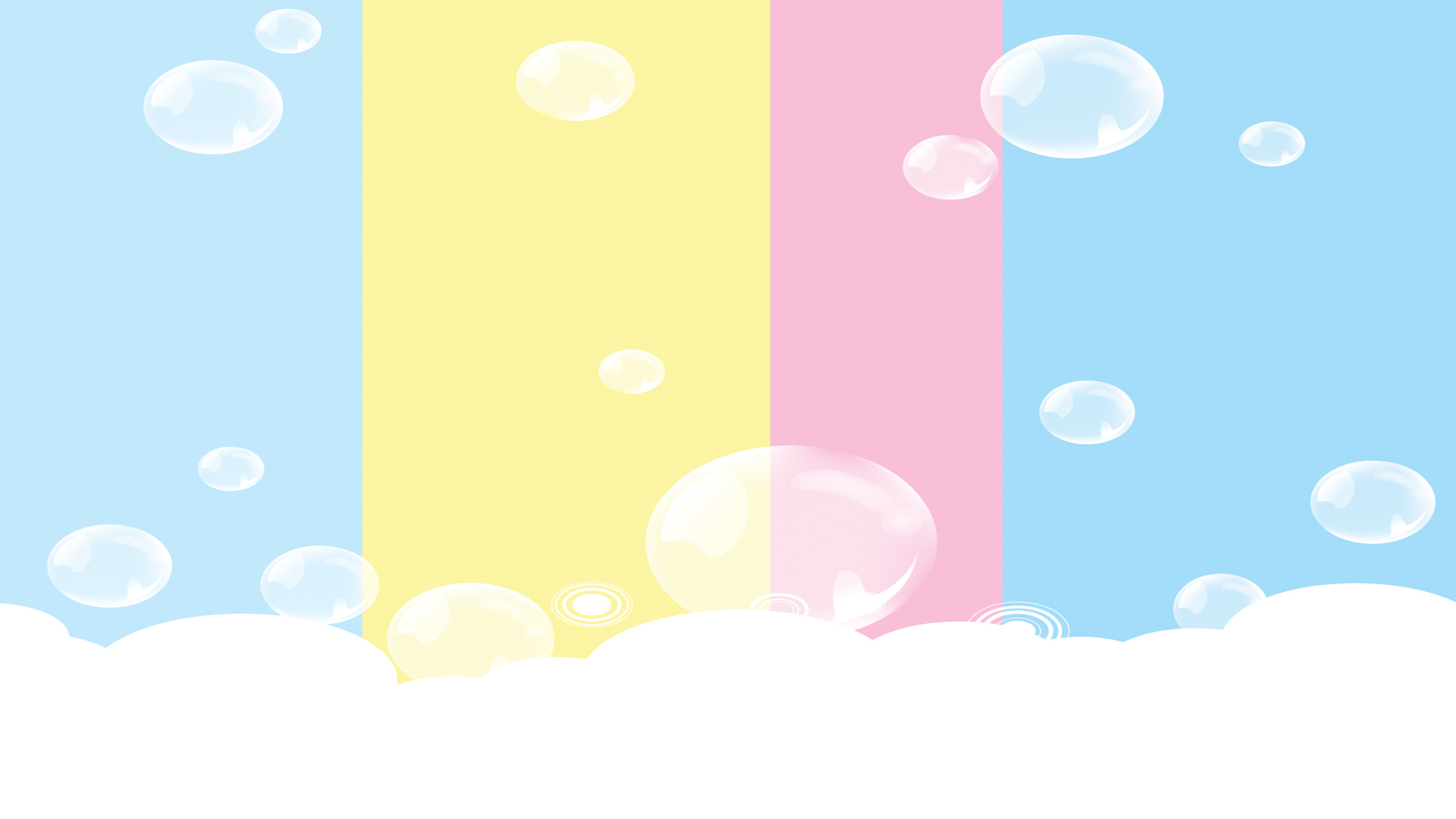 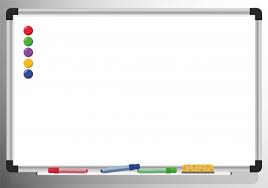 أهداف الدرس
معرفة الهدف من استخدام برنامج مايكروسوفت باوربوينت.
إنشاء عرض تقديمي حول موضوع معين باستخدام شرائح جديدة.
تخصيص العرض التقديمي عن طريق اختيار الموضوع ولون الشرائح.
حفظ العرض التقديمي وفتح عرض محفوظ سابقاً.
استخدام النصوص في العروض لتعبير عن الأفكار .
إضافة التعداد النقطي أو الرقمي إلى النص.
ادراج شريحة جديدة في العرض وادراج مربع نص .
تنسيق الخط في مربع وادراج ورد ارت في النص.
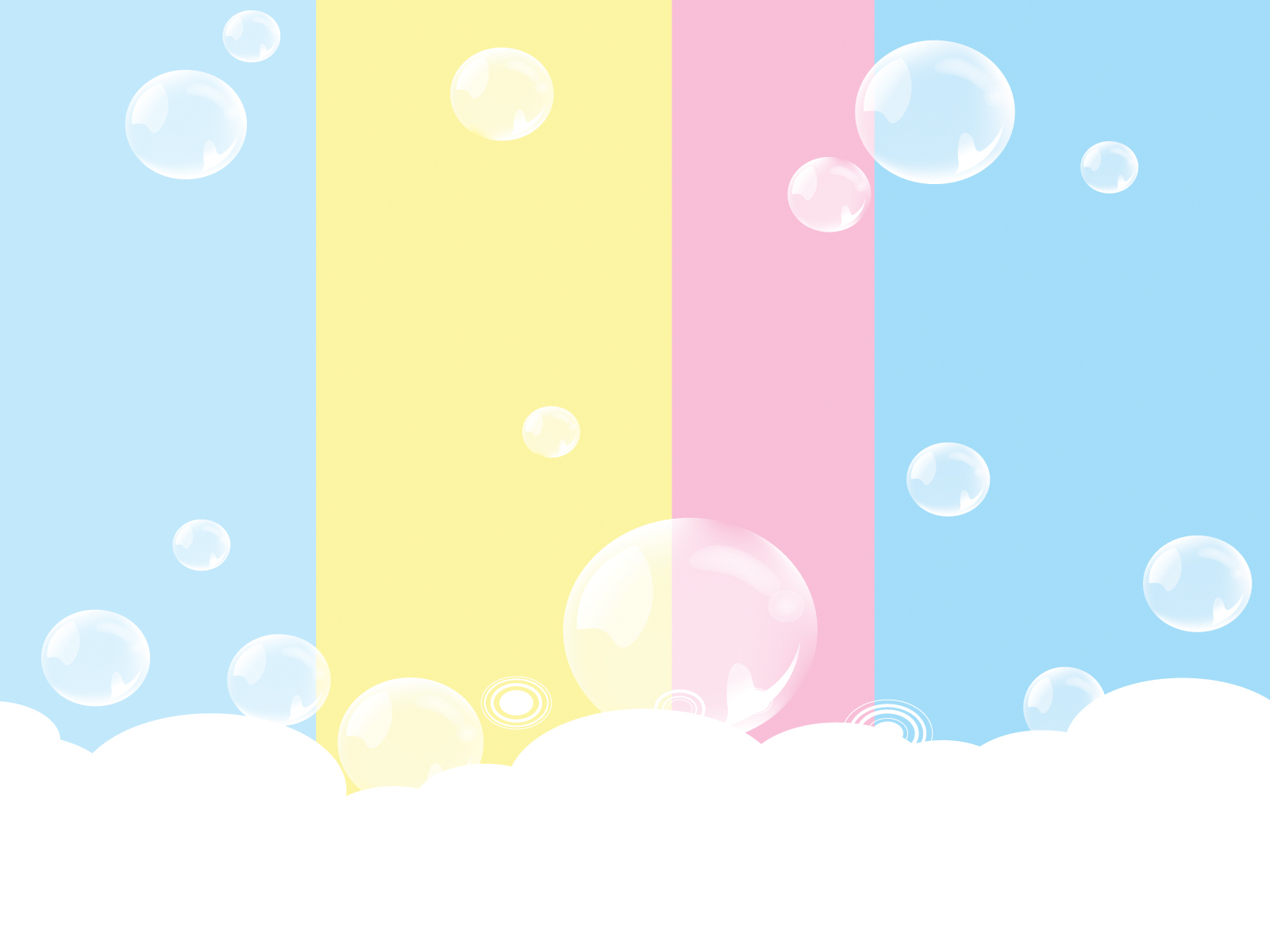 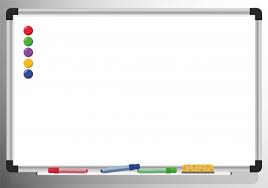 الهدف من استخدام الشرائح
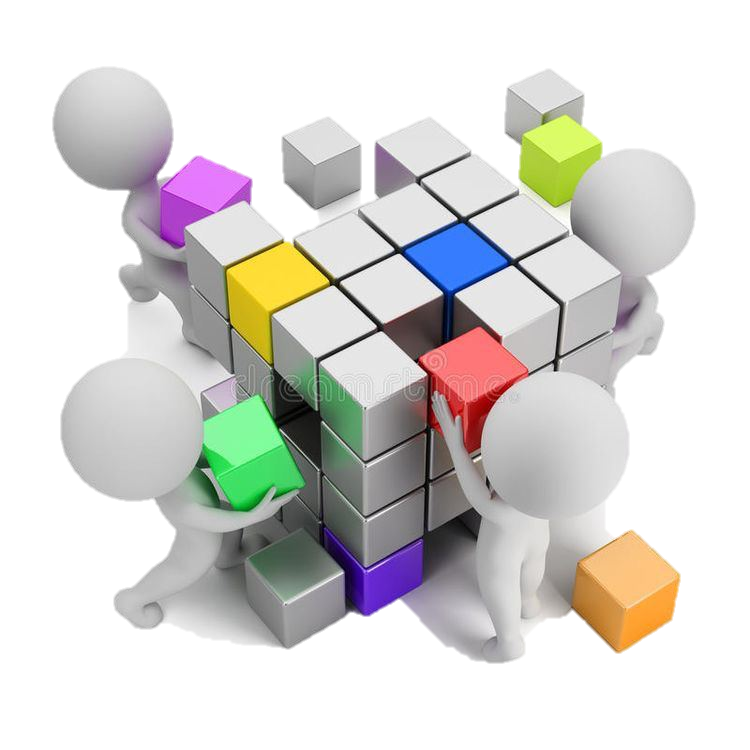 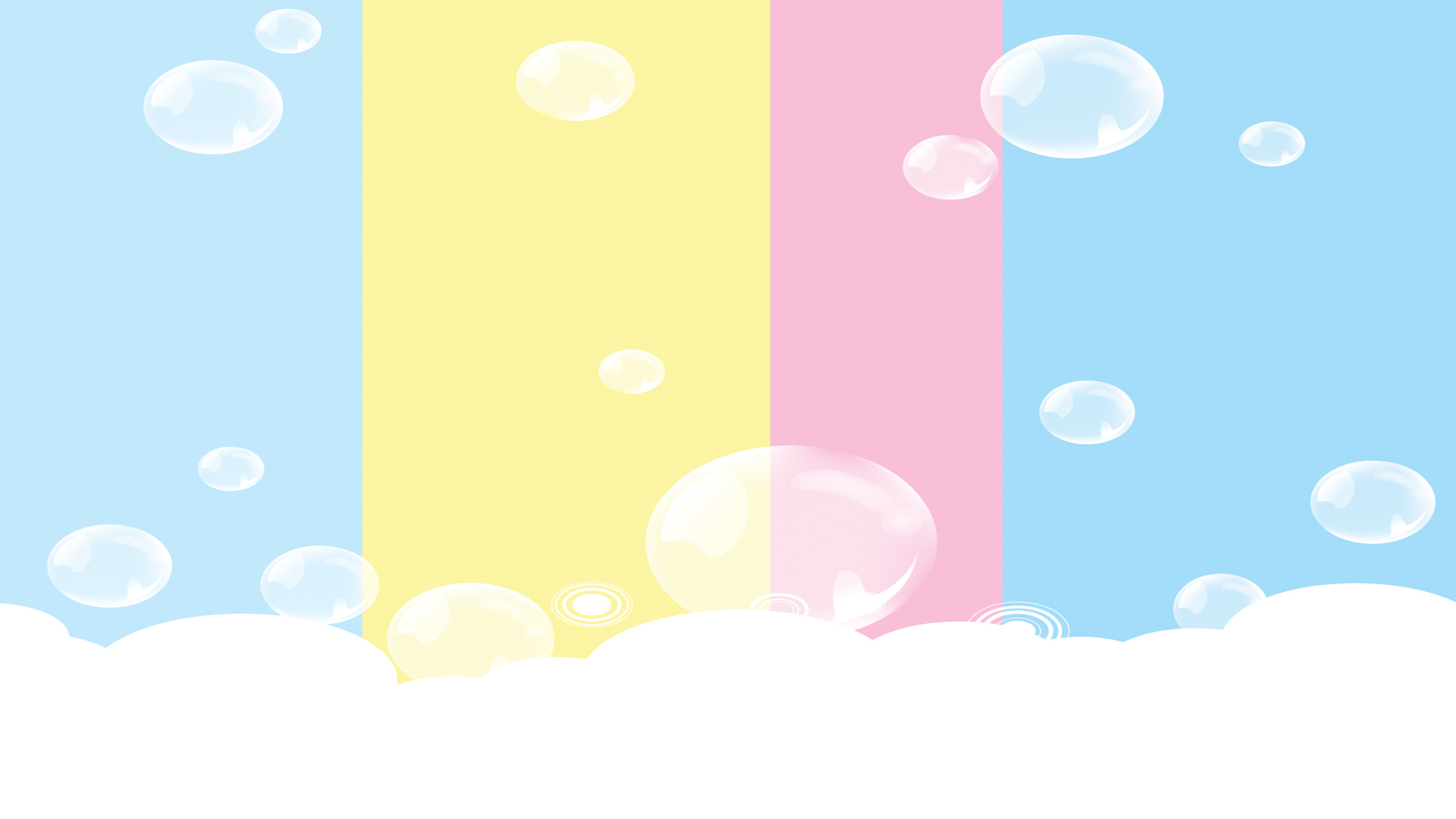 ١٠ص
10
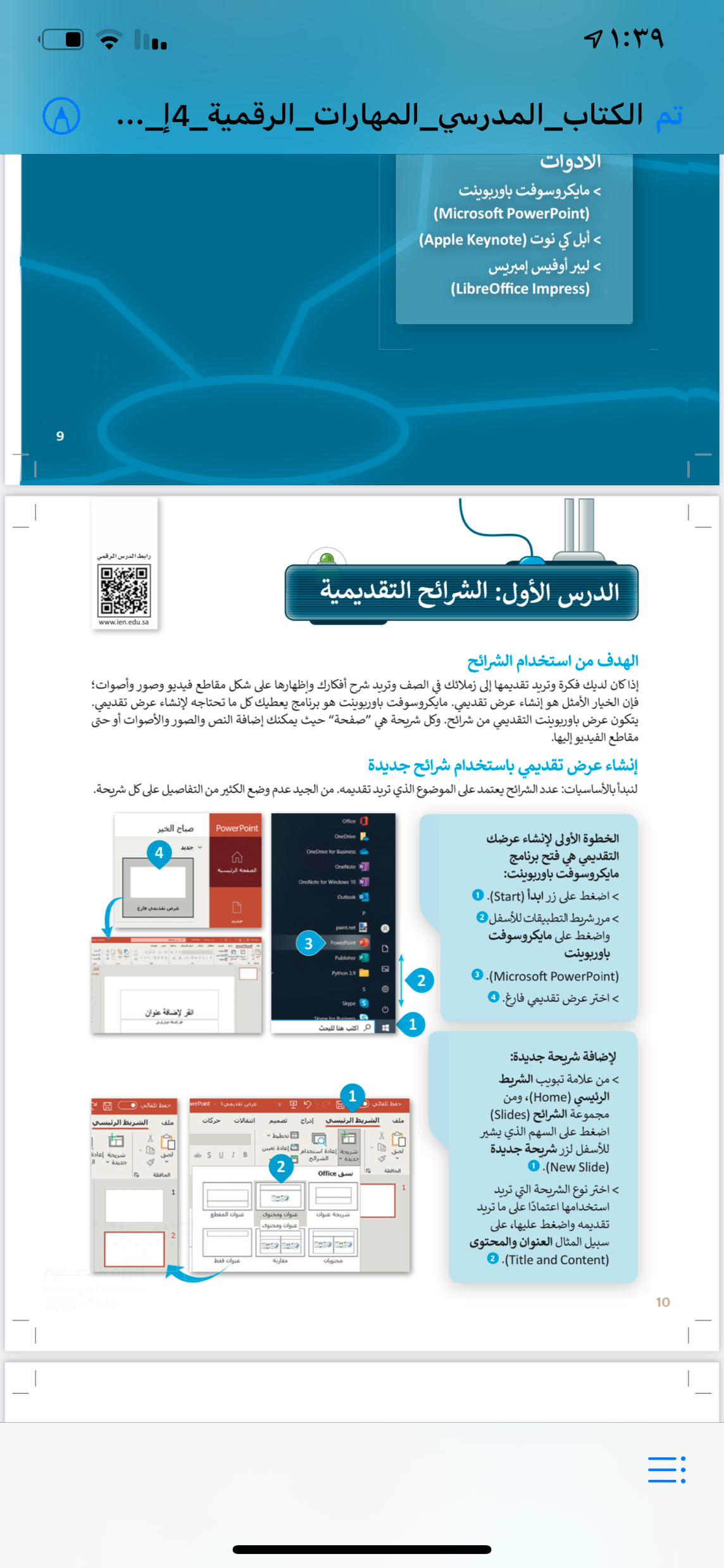 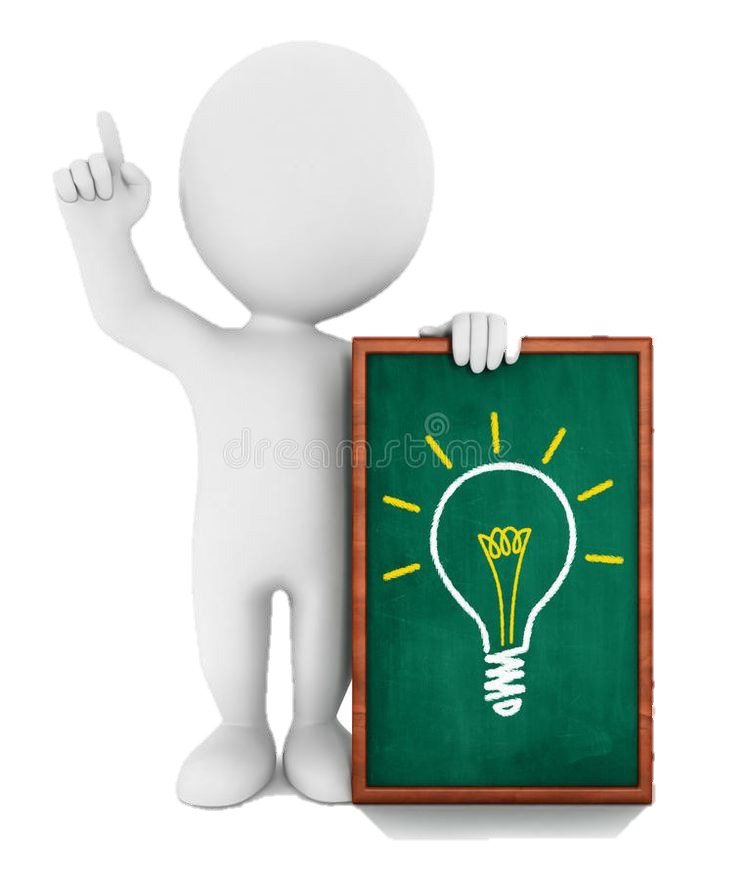 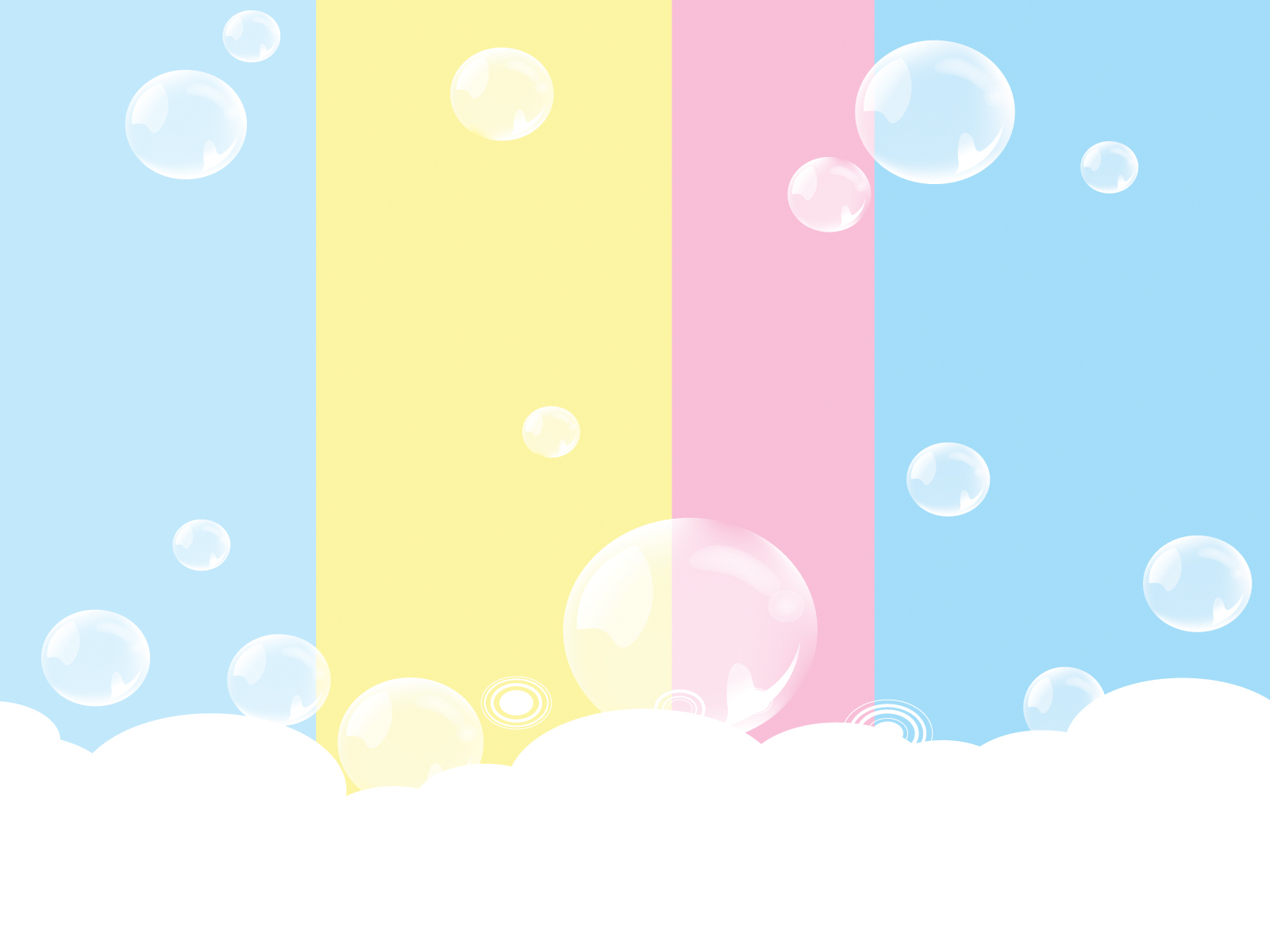 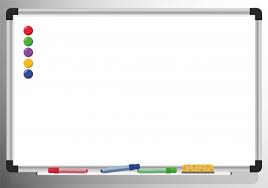 إنشاء عرض تقديمي باستخدام شرائح جديدة
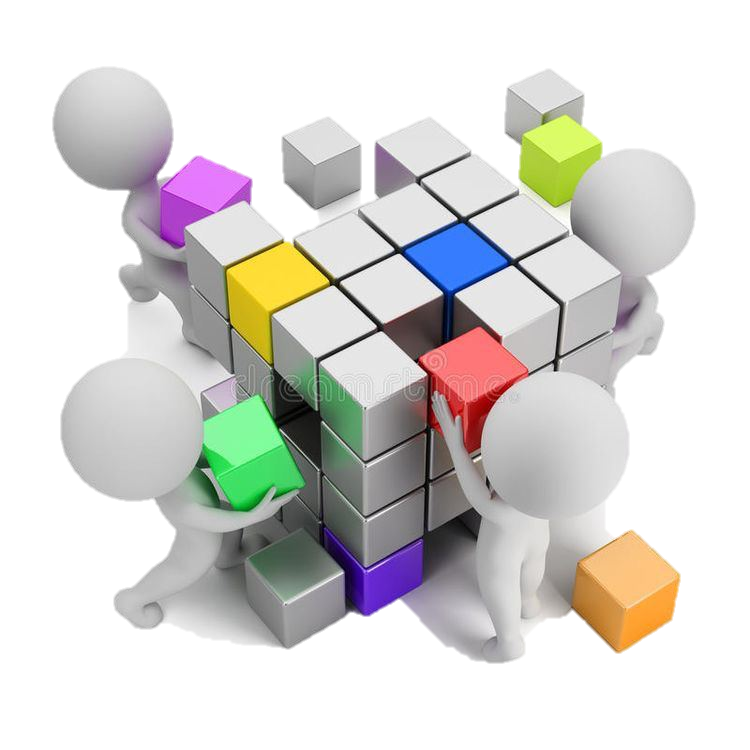 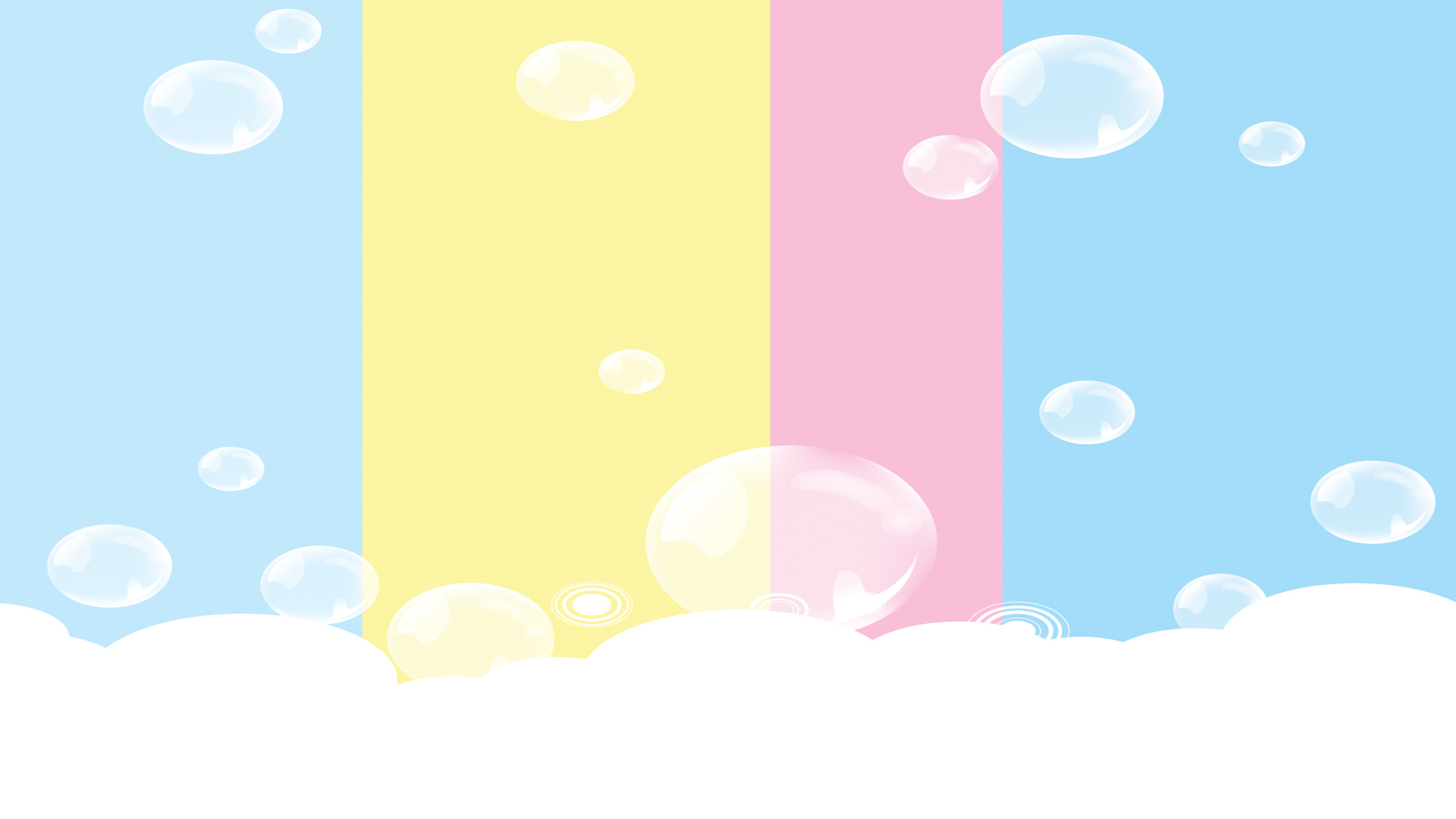 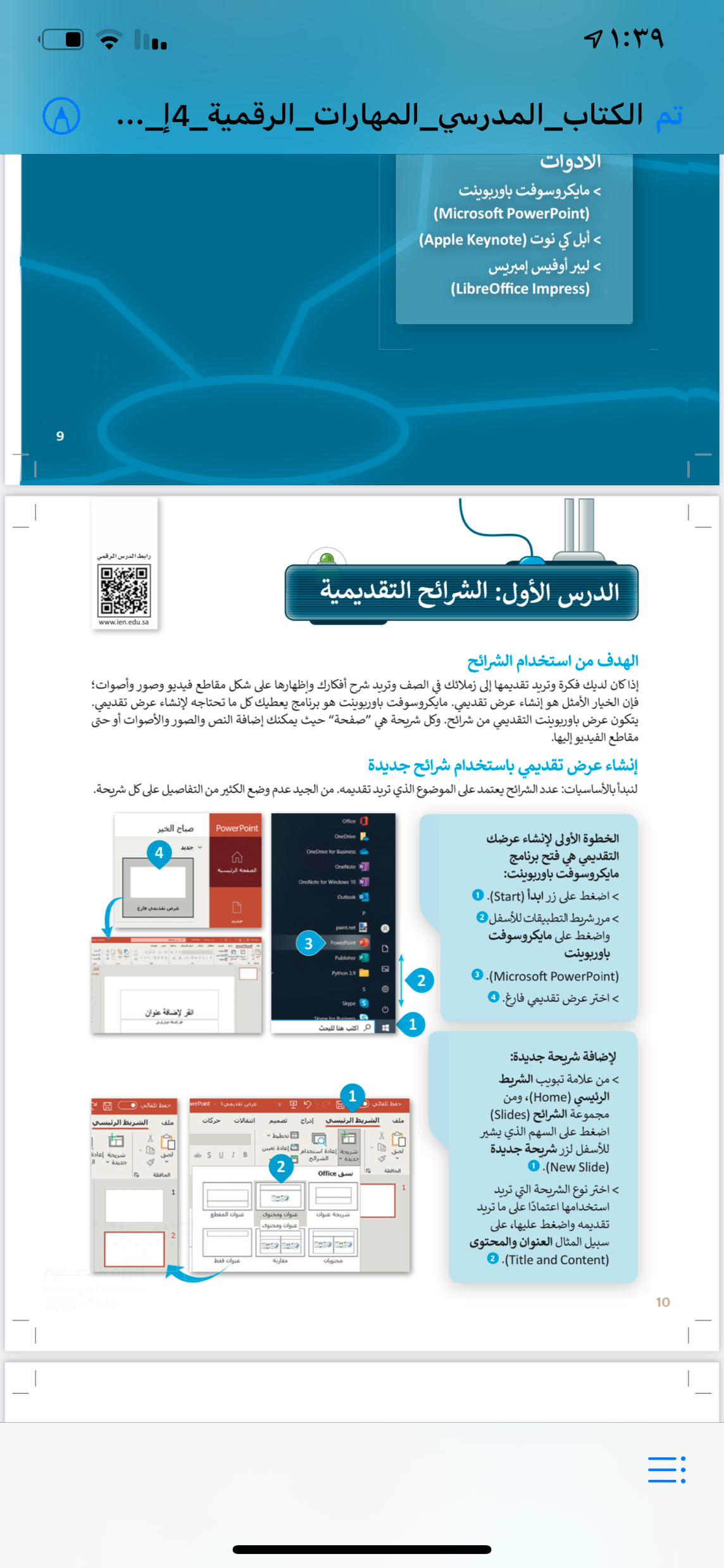 ١٠ص
10
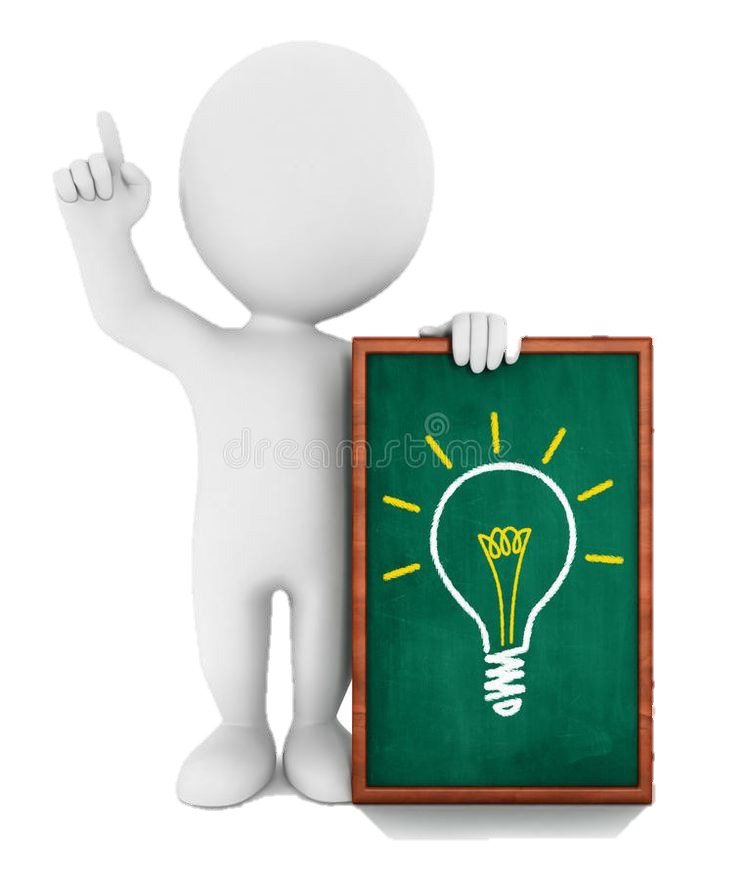 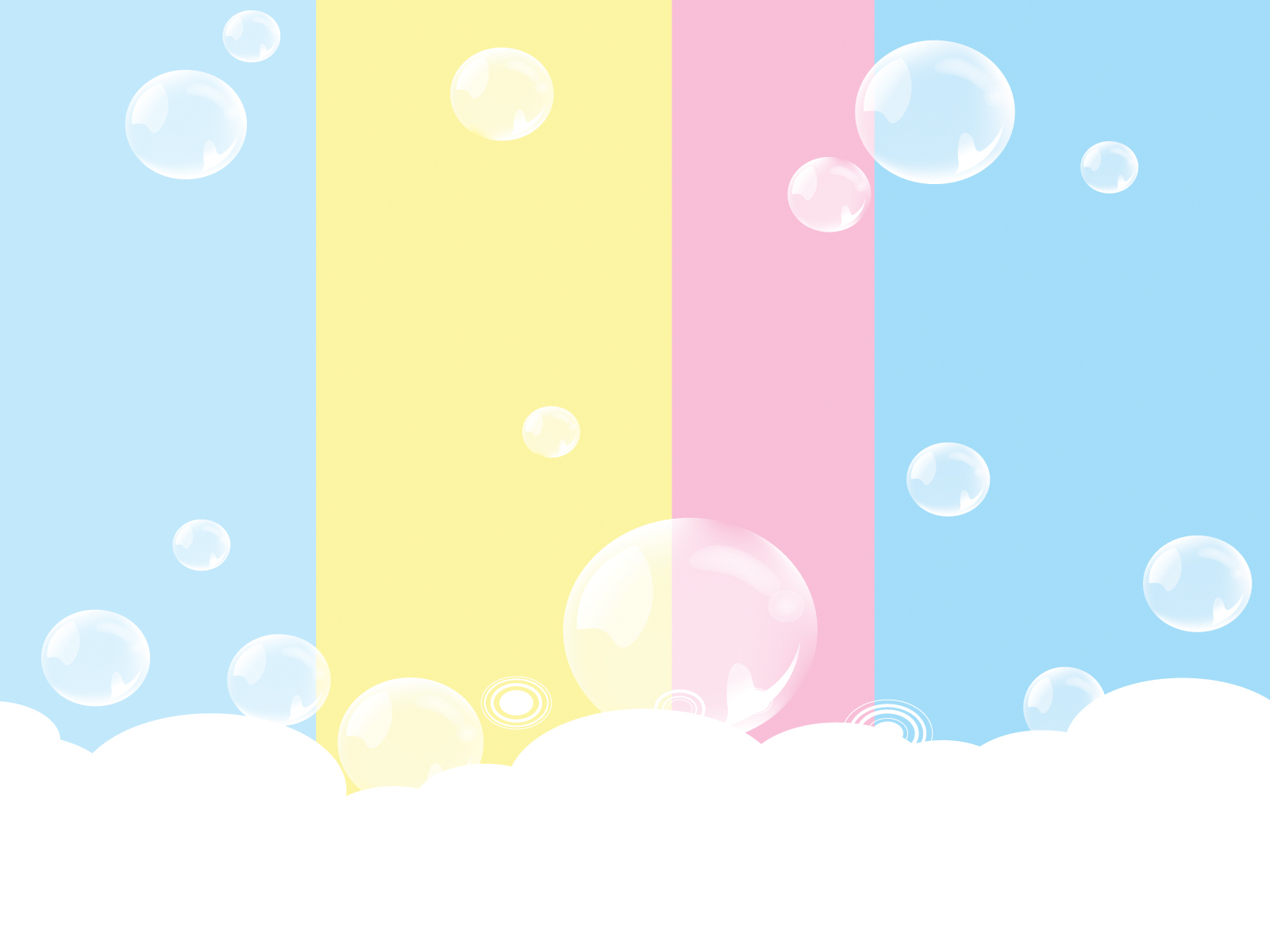 )
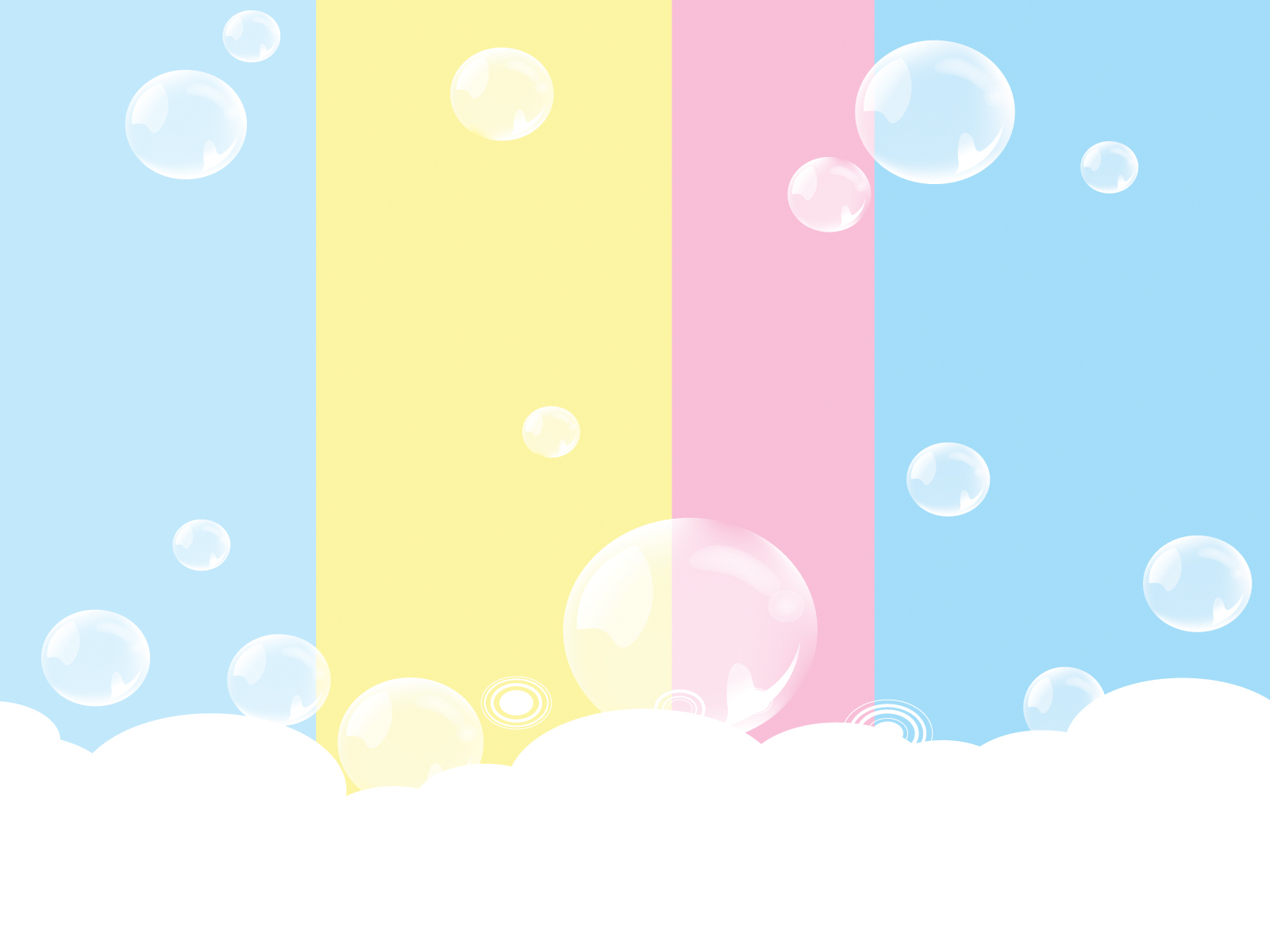 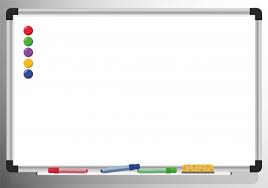 تخصيص العرض التقديمي الخاص بك
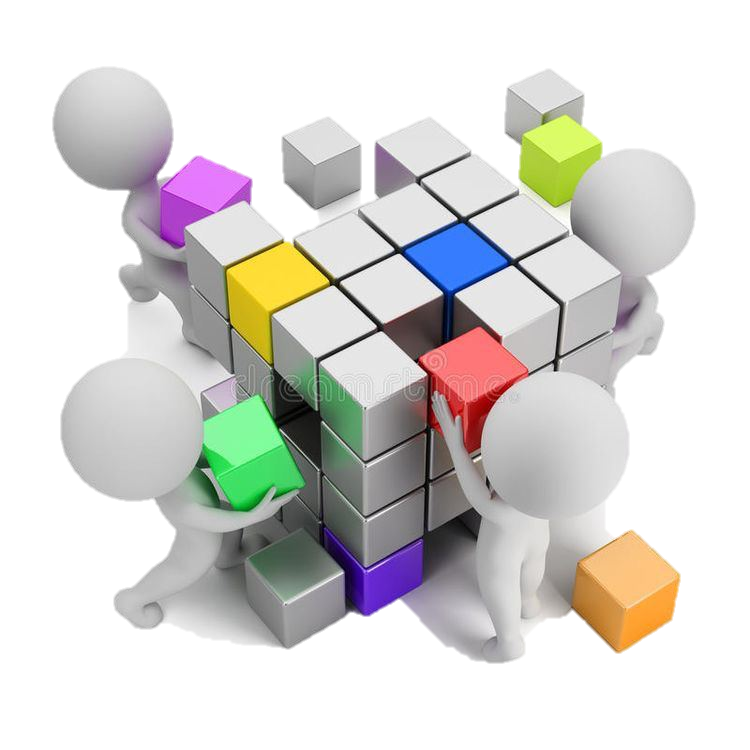 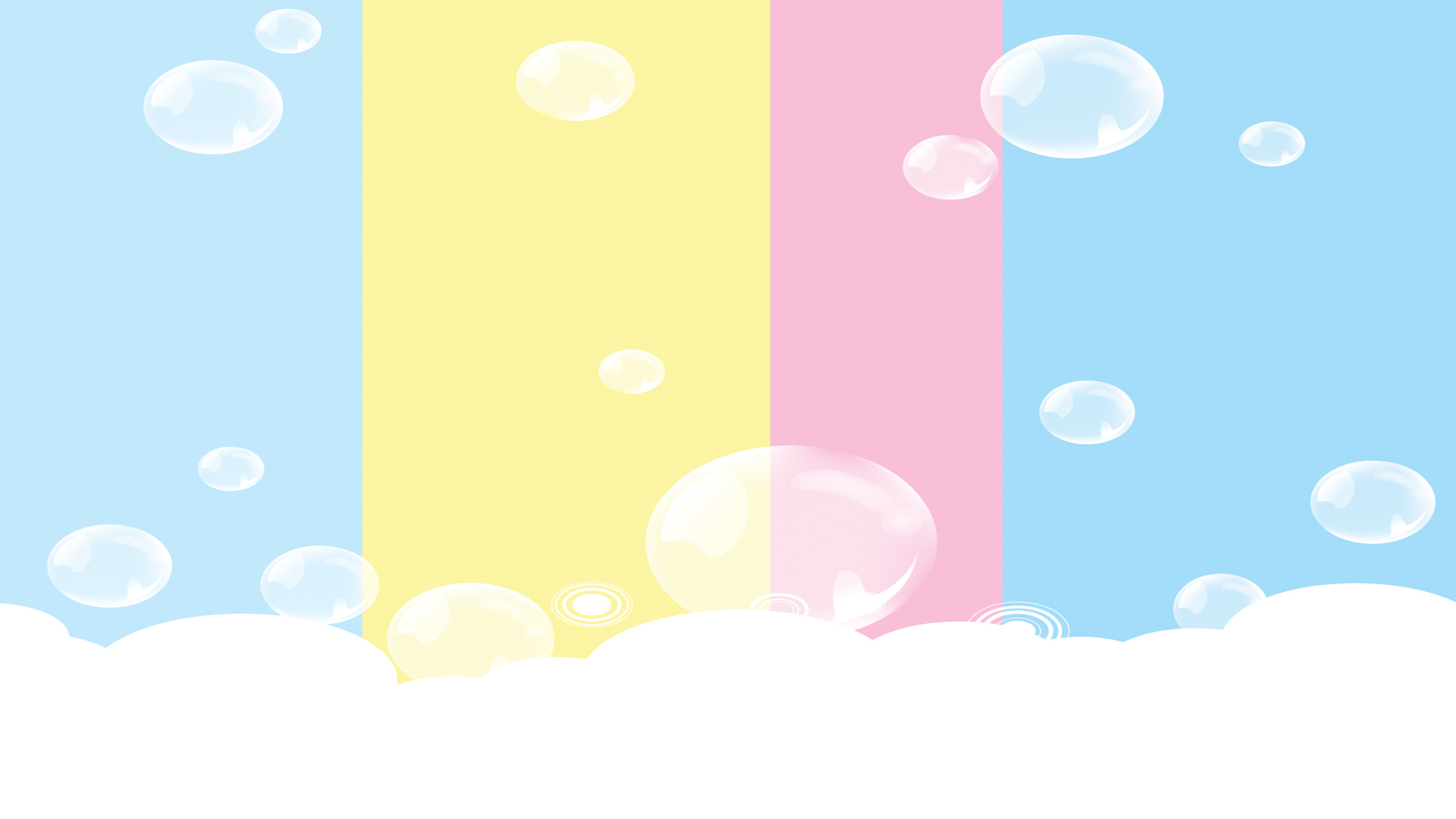 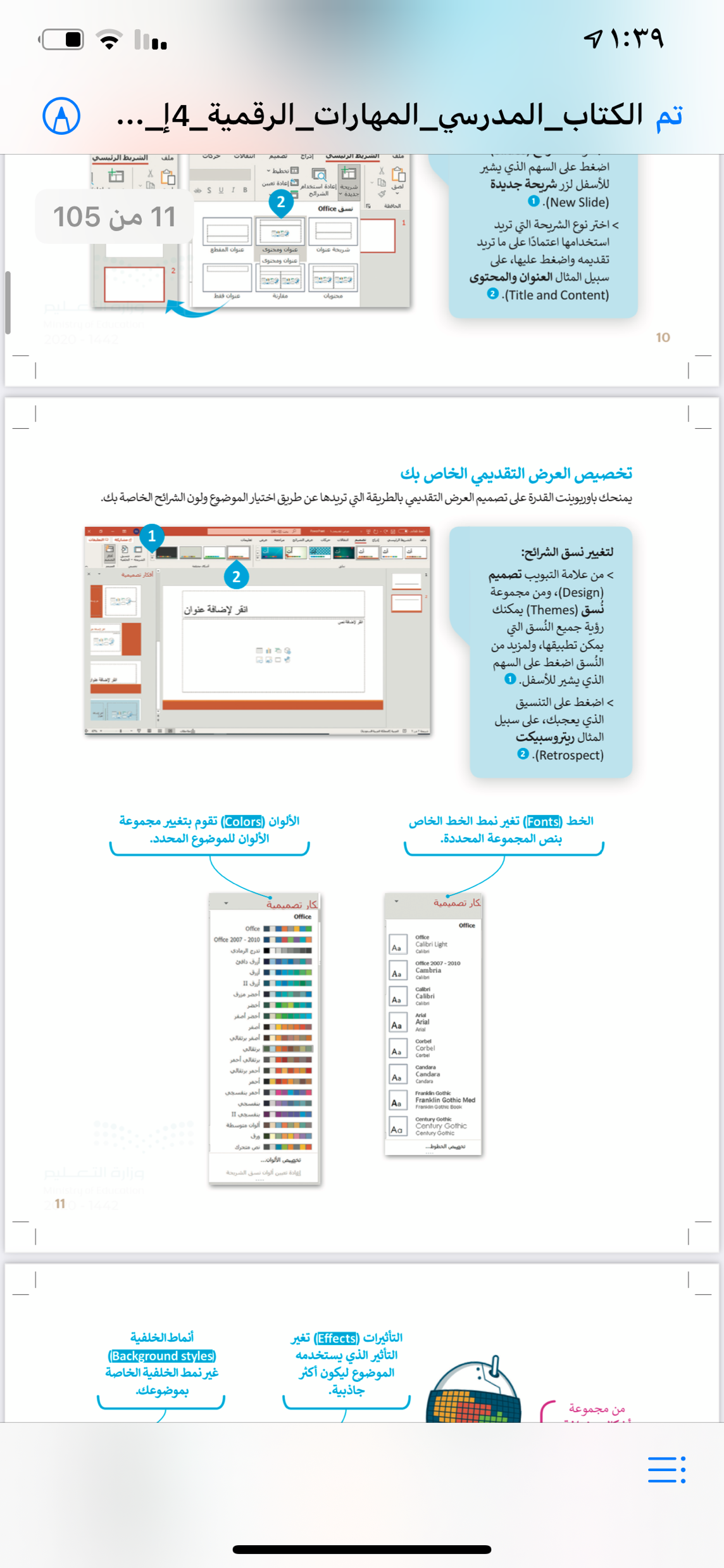 ١١ص
١٢
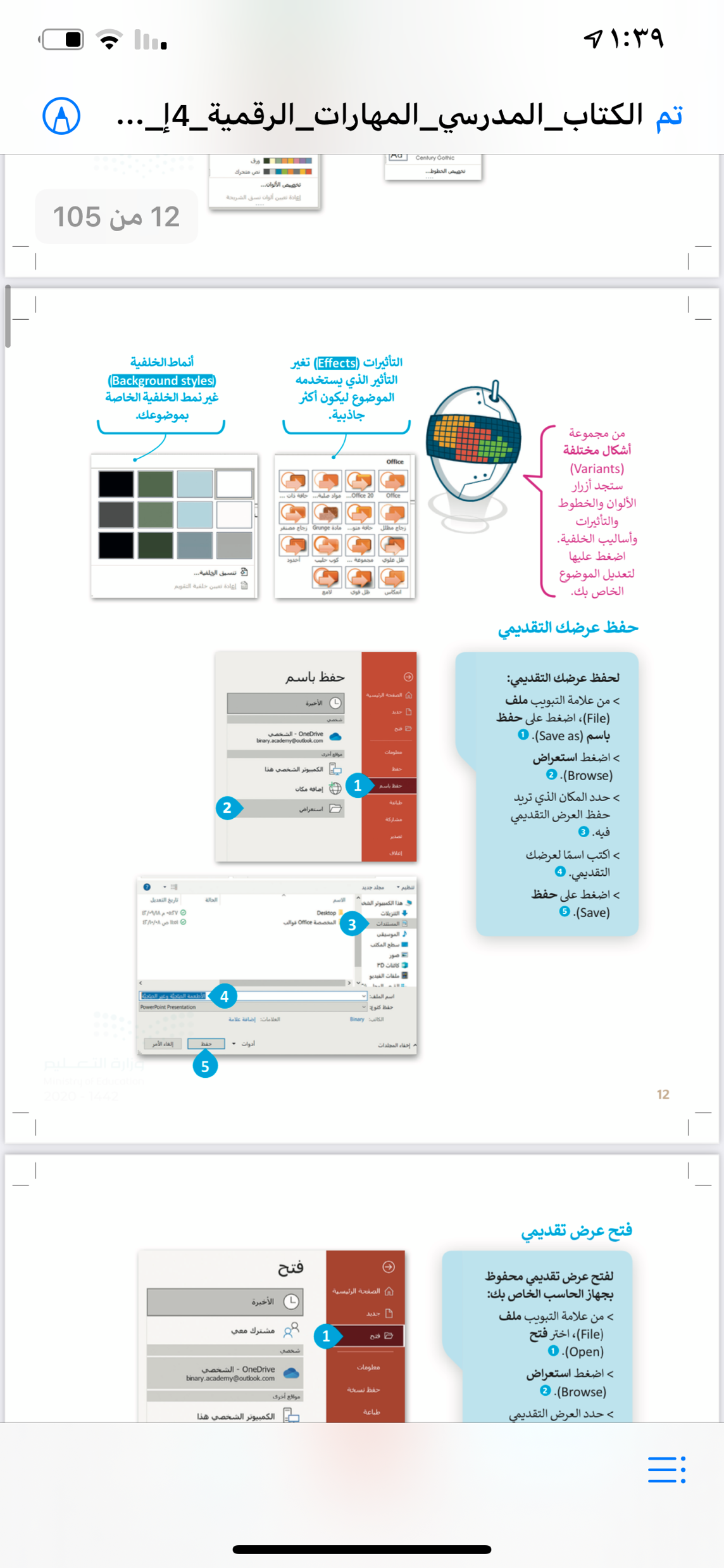 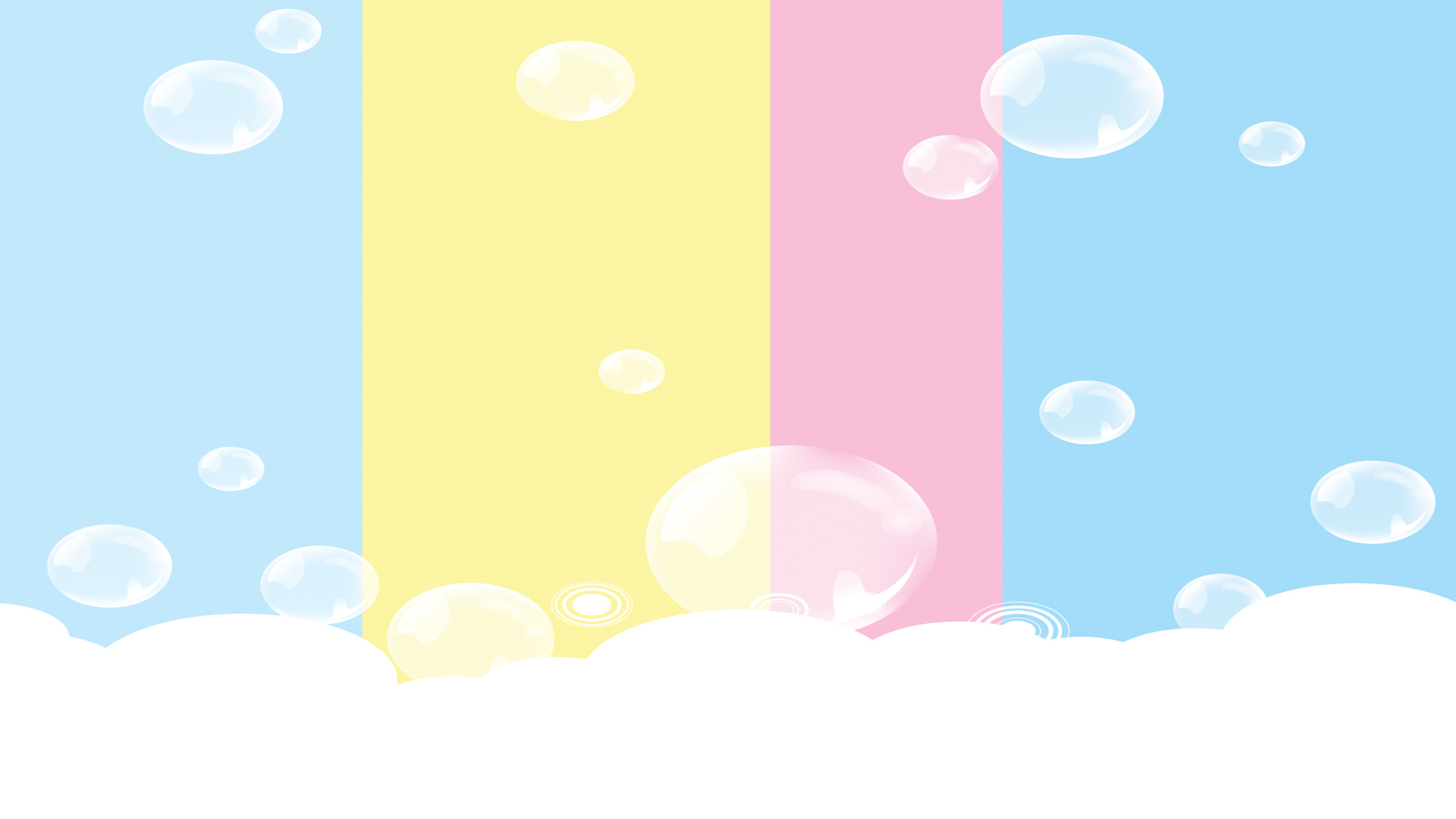 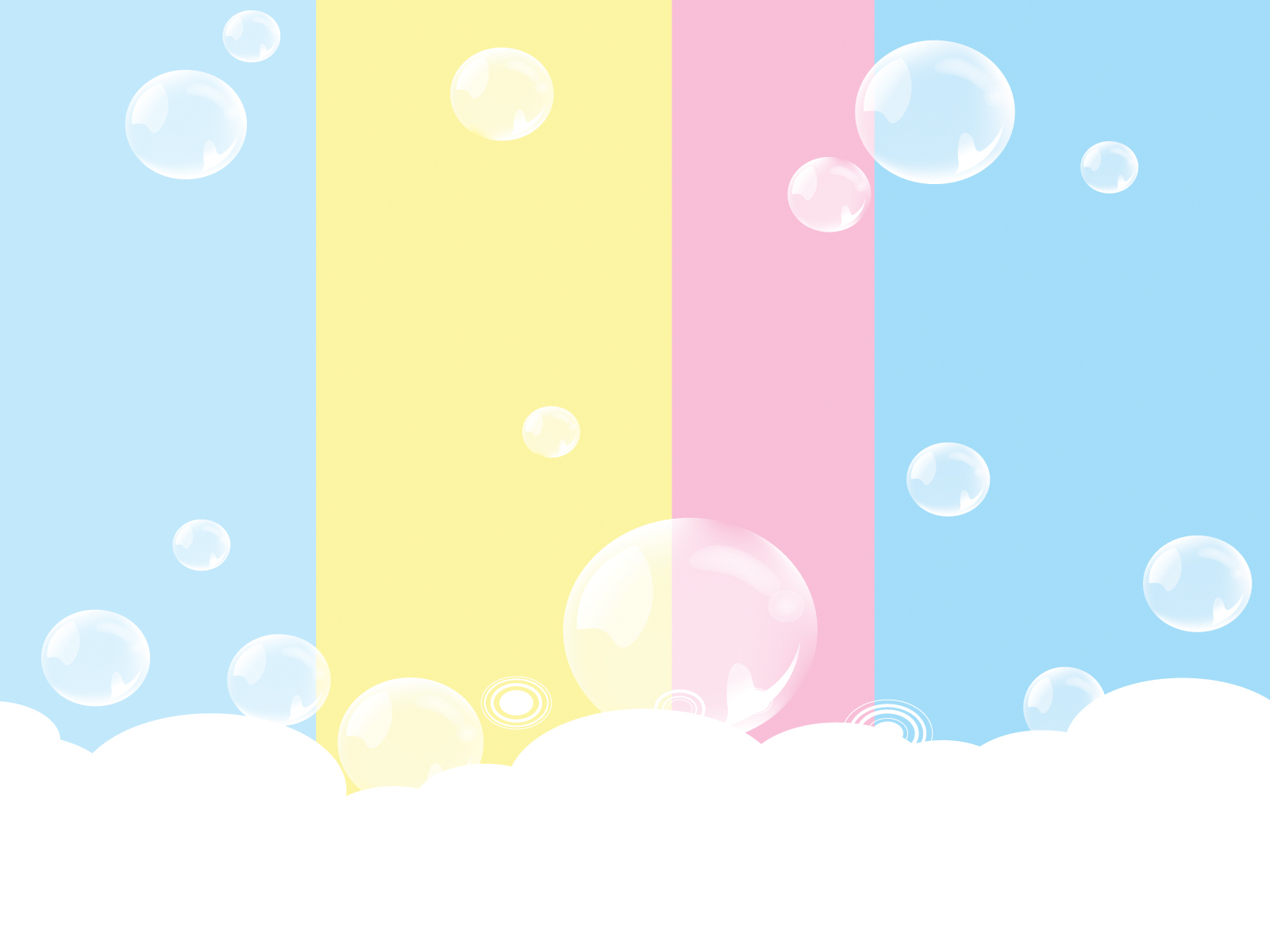 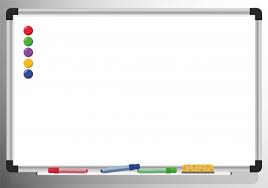 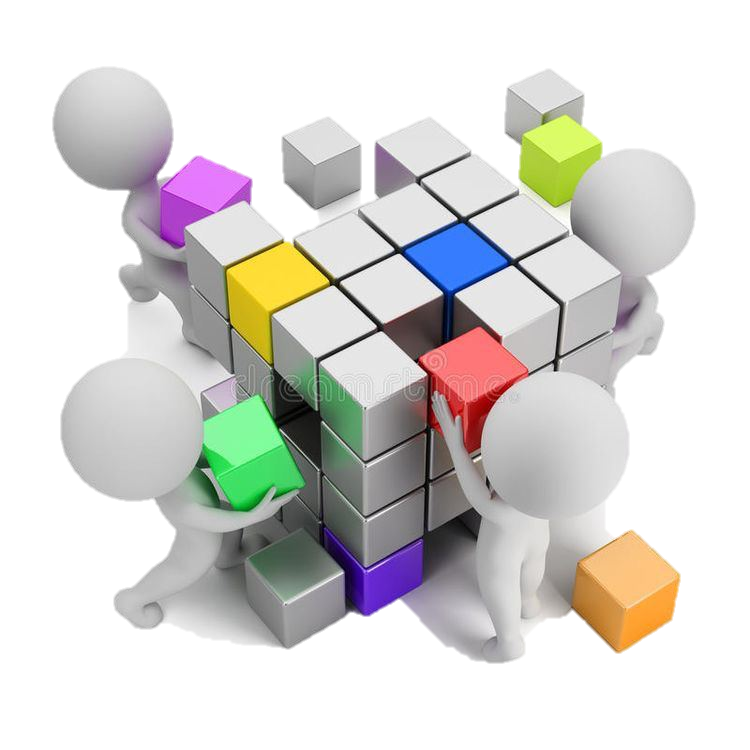 حفظ عرض تقديمي وفتحه
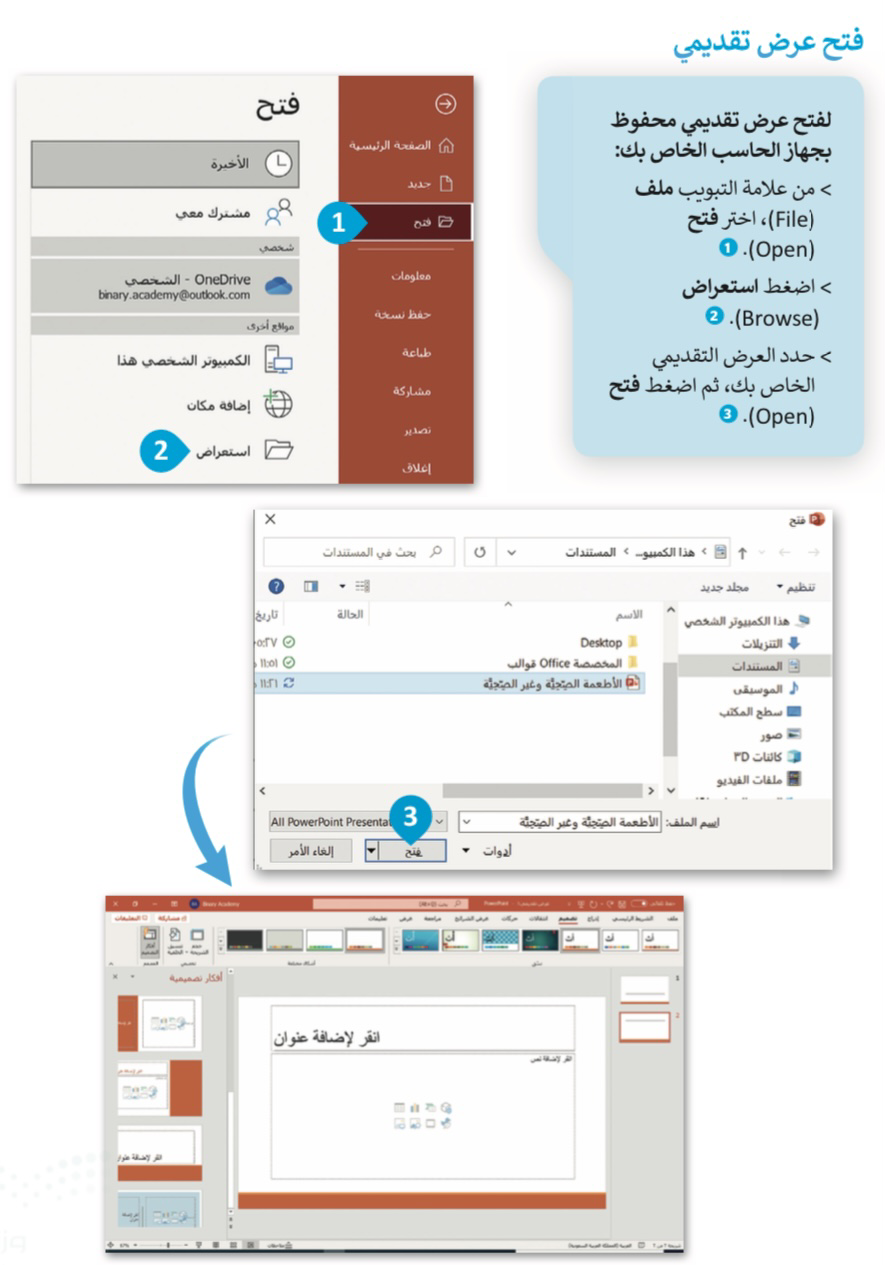 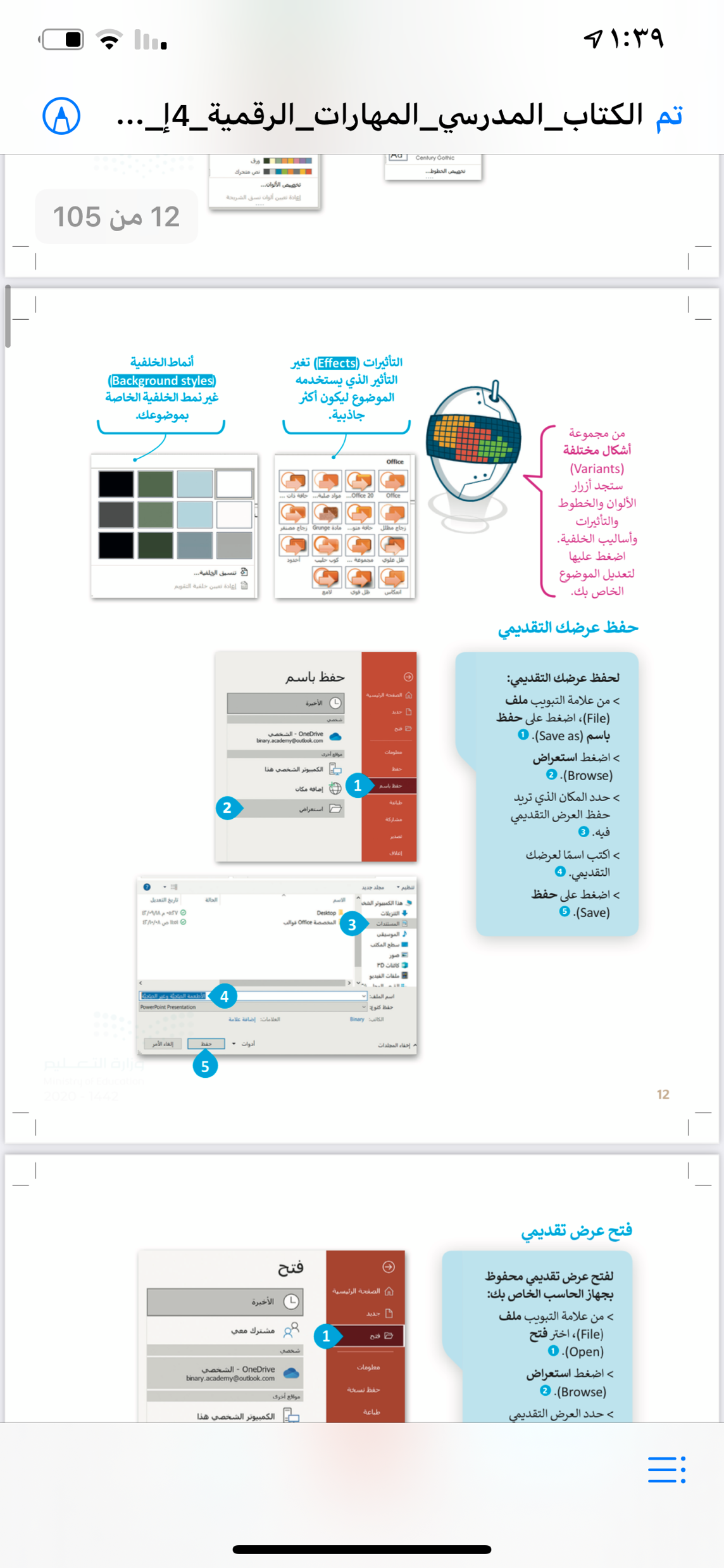 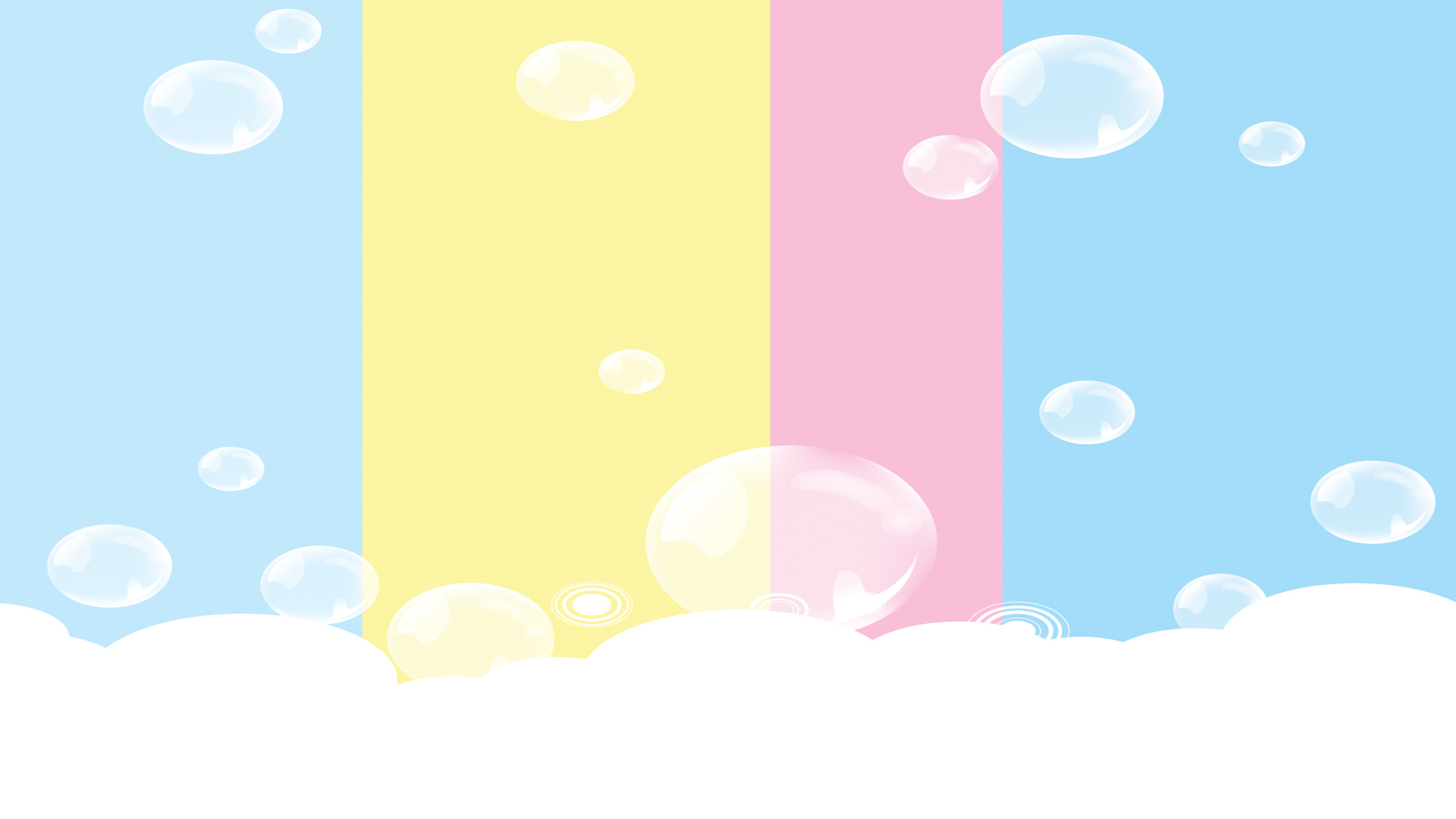 ١٢ص
١٣ص
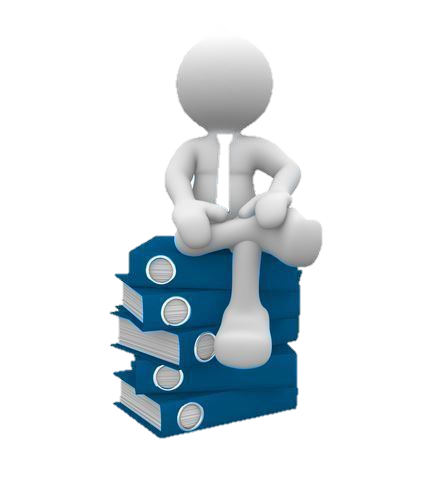 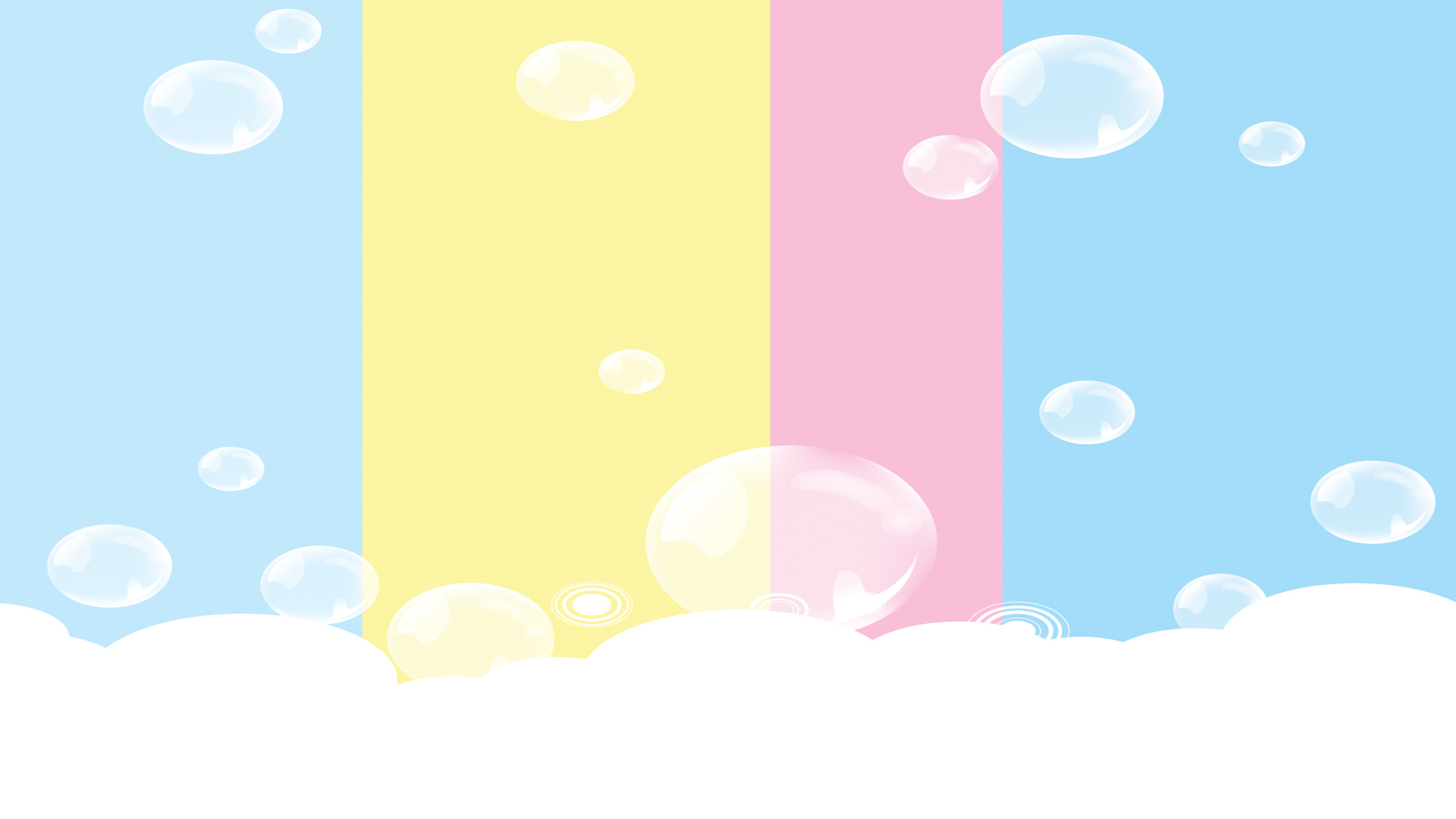 ١٤ص
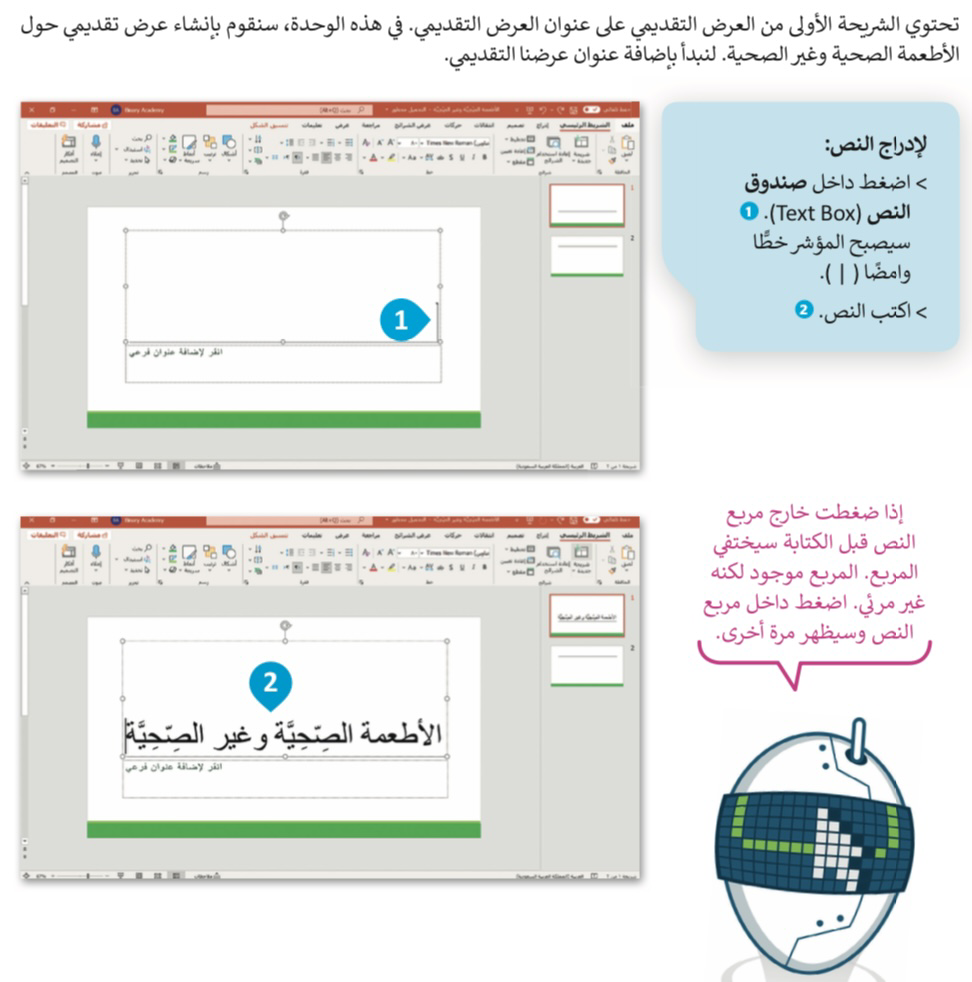 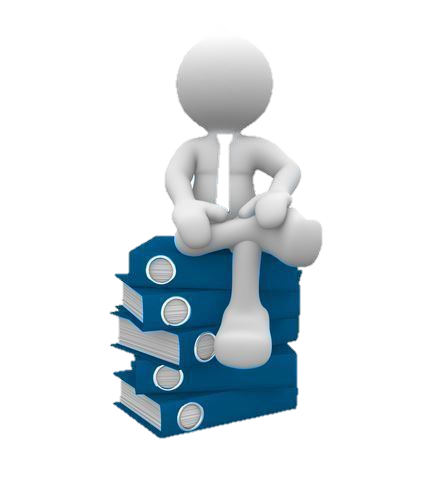 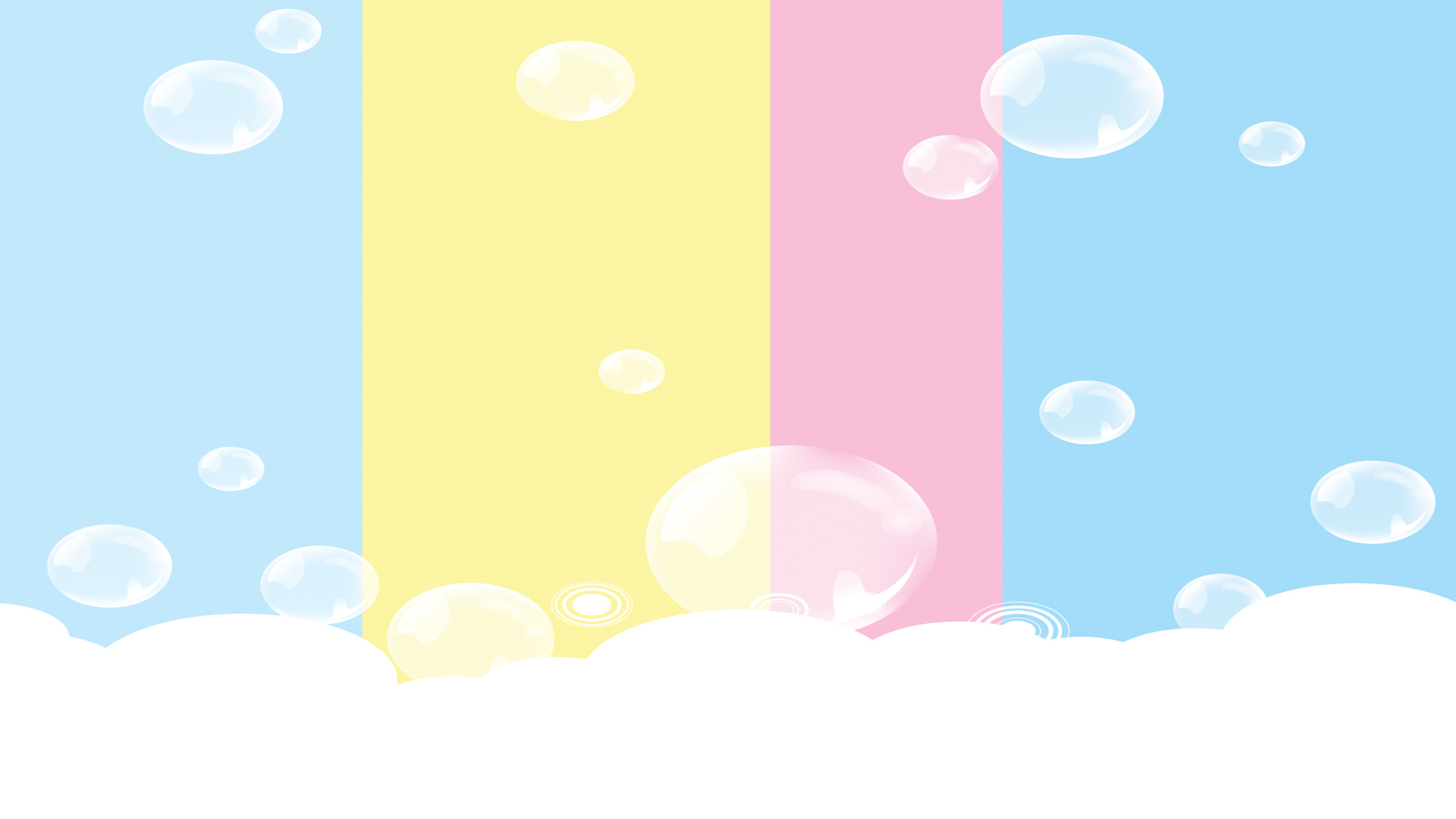 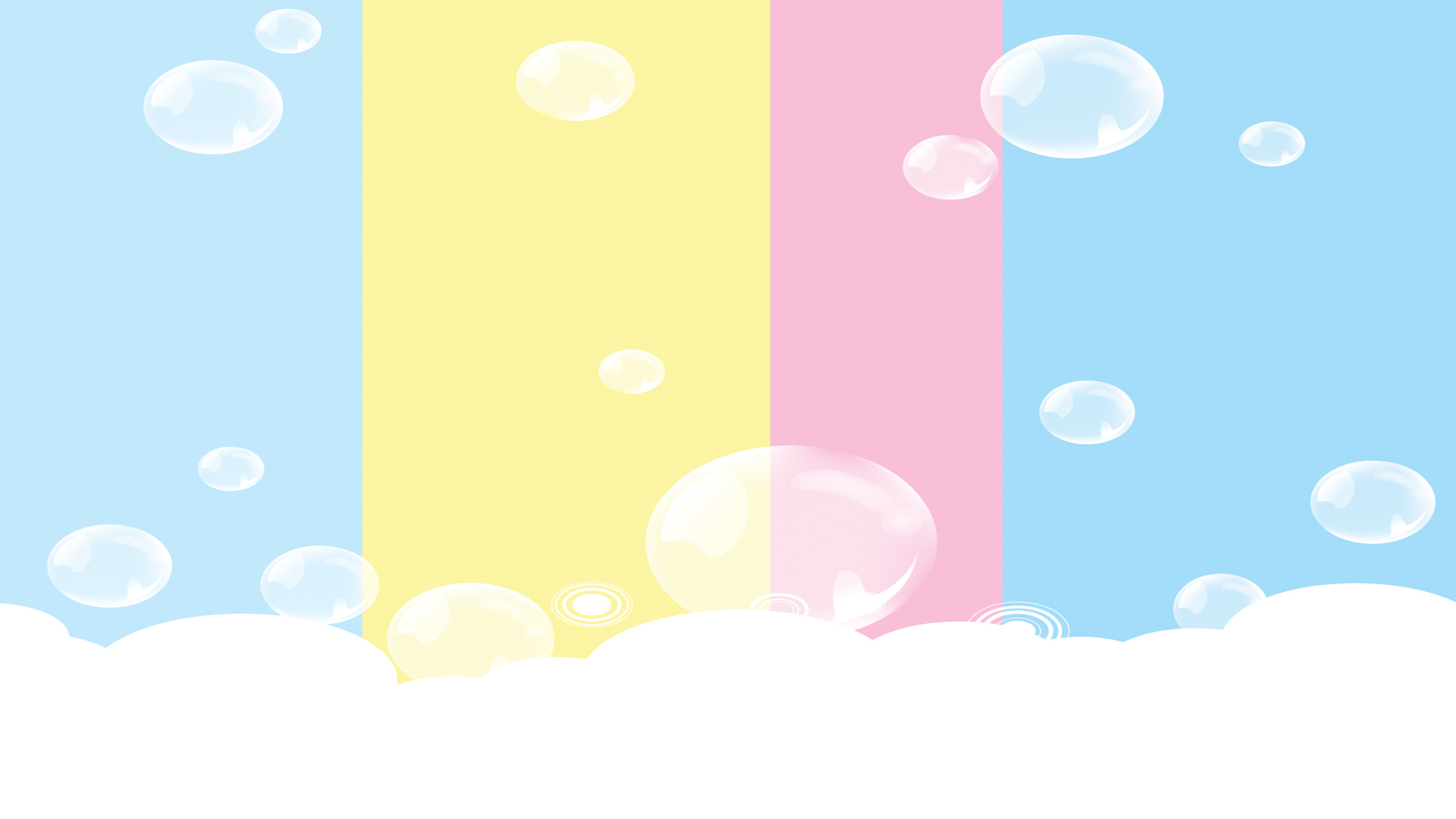 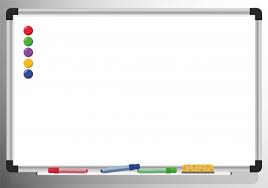 إضافة المحتوى
و
إضافة المزيد على النص
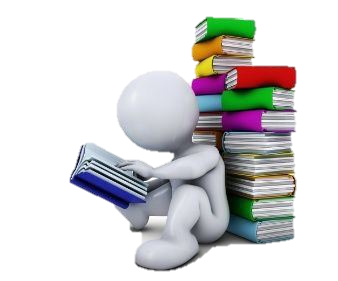 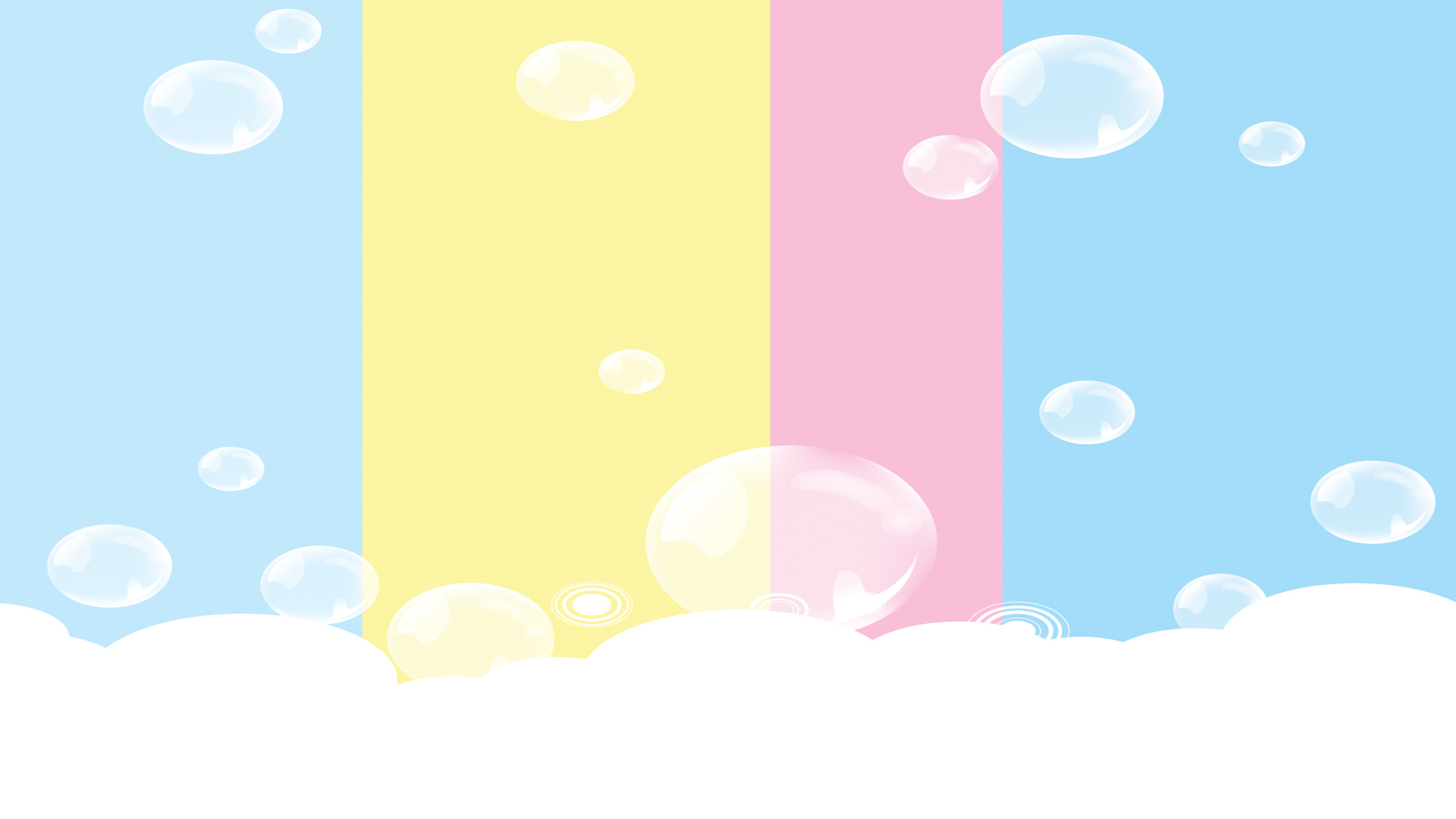 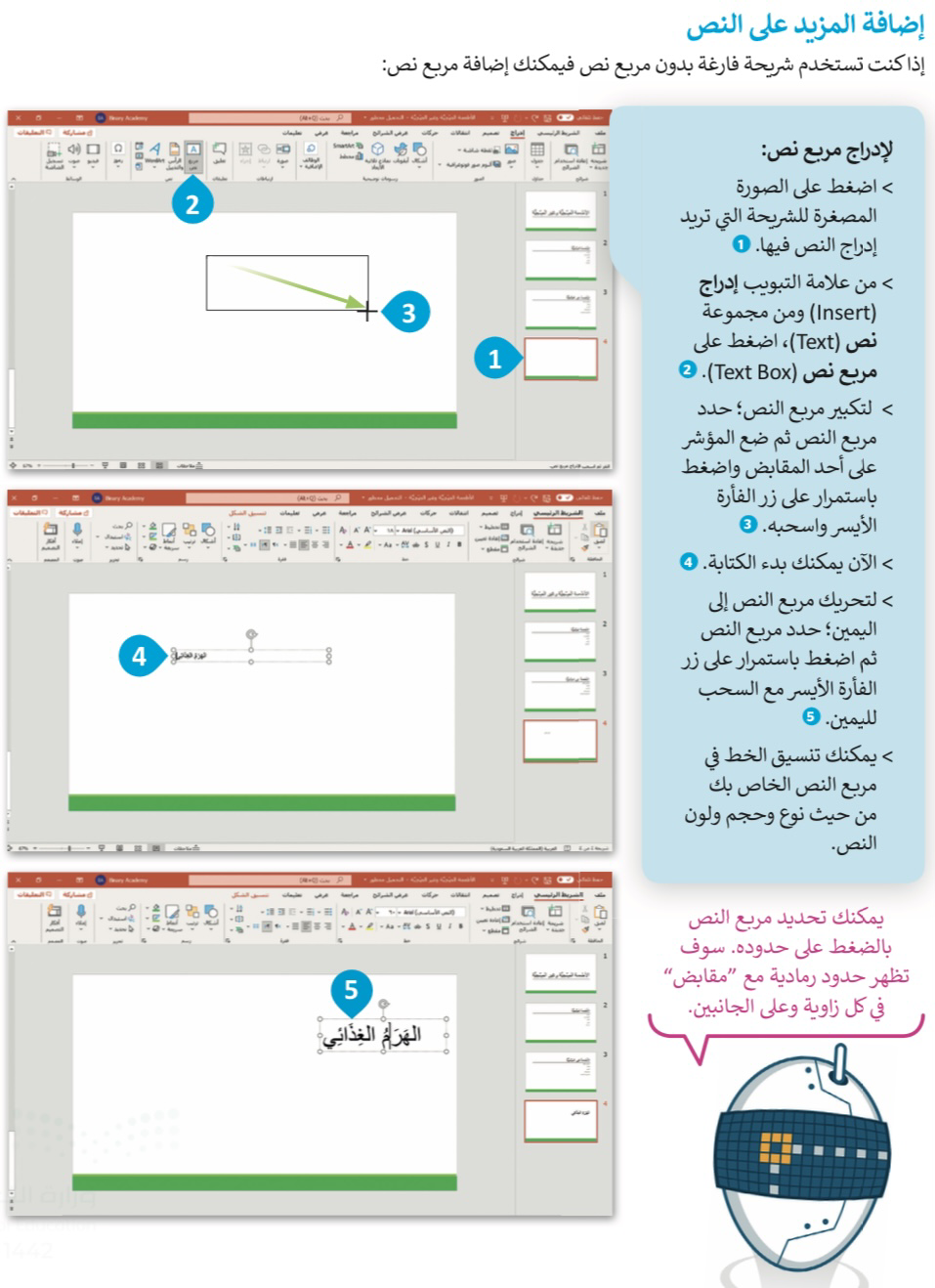 ١٥ص
١٦ص
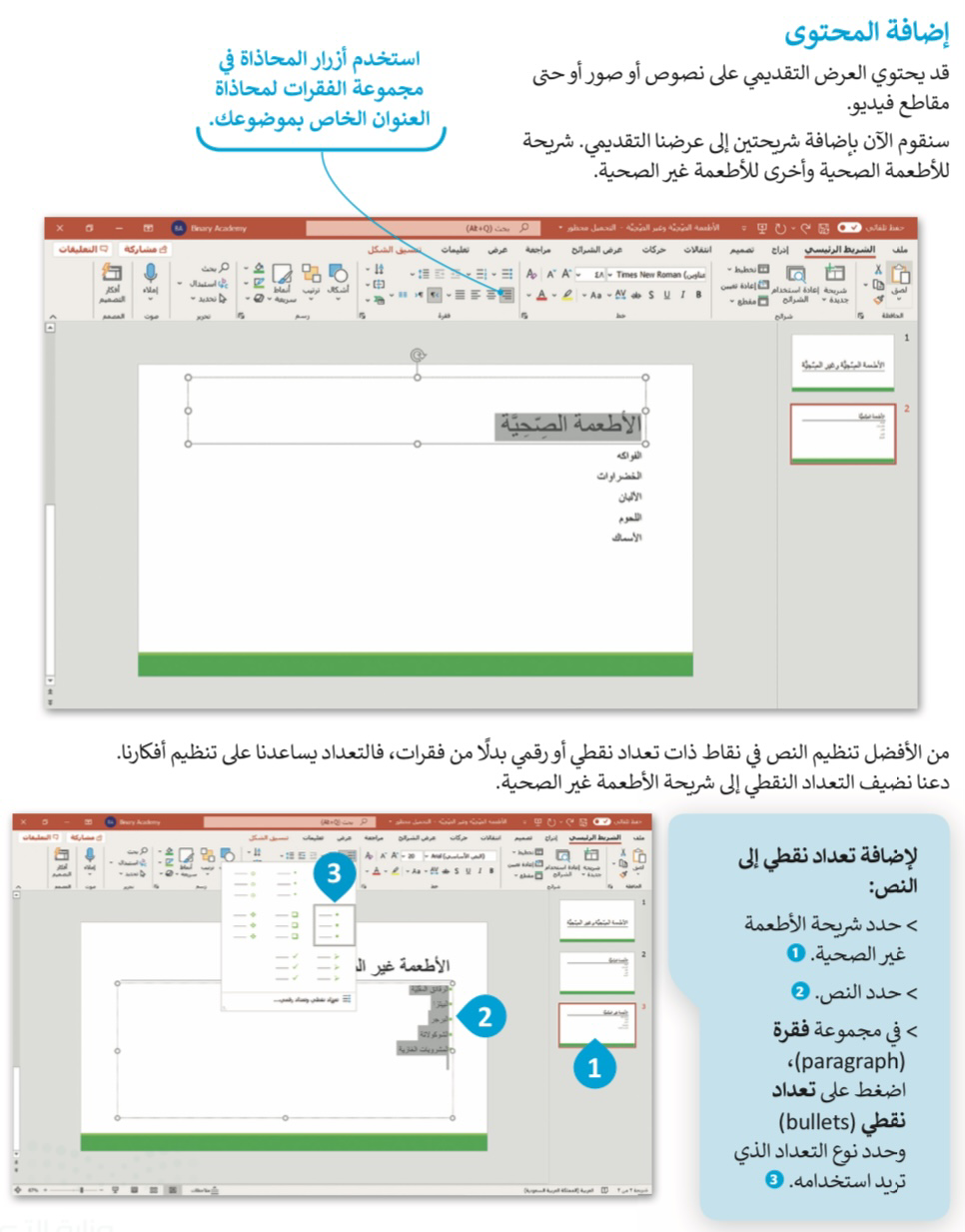 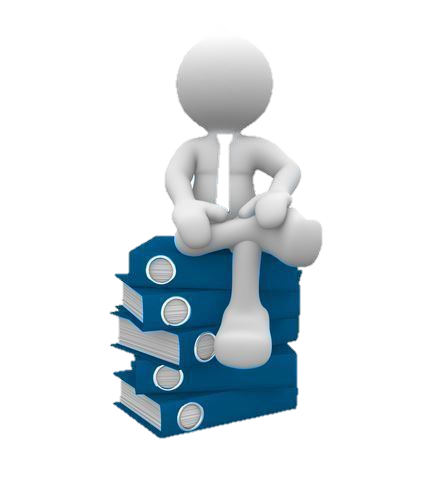 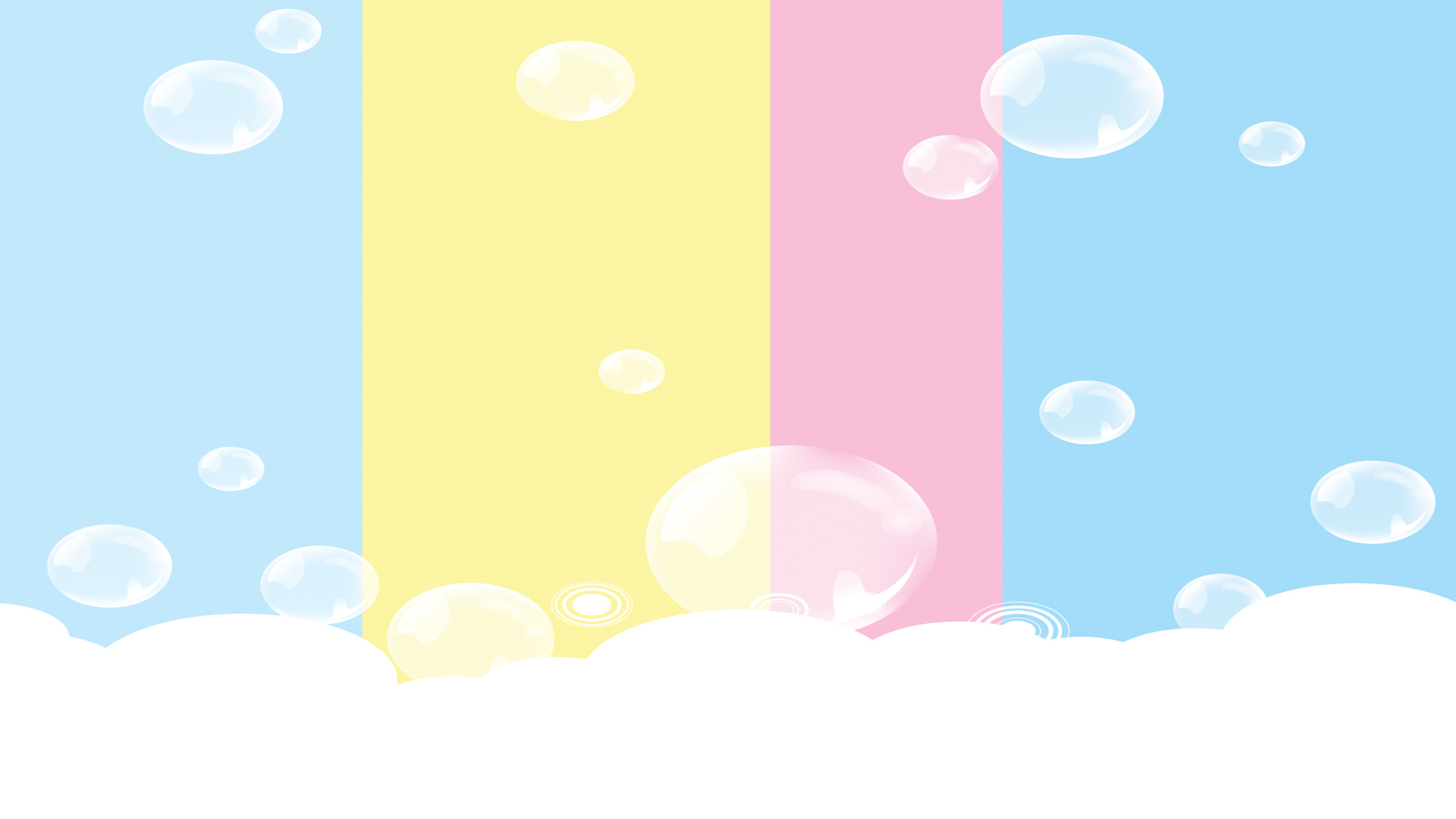 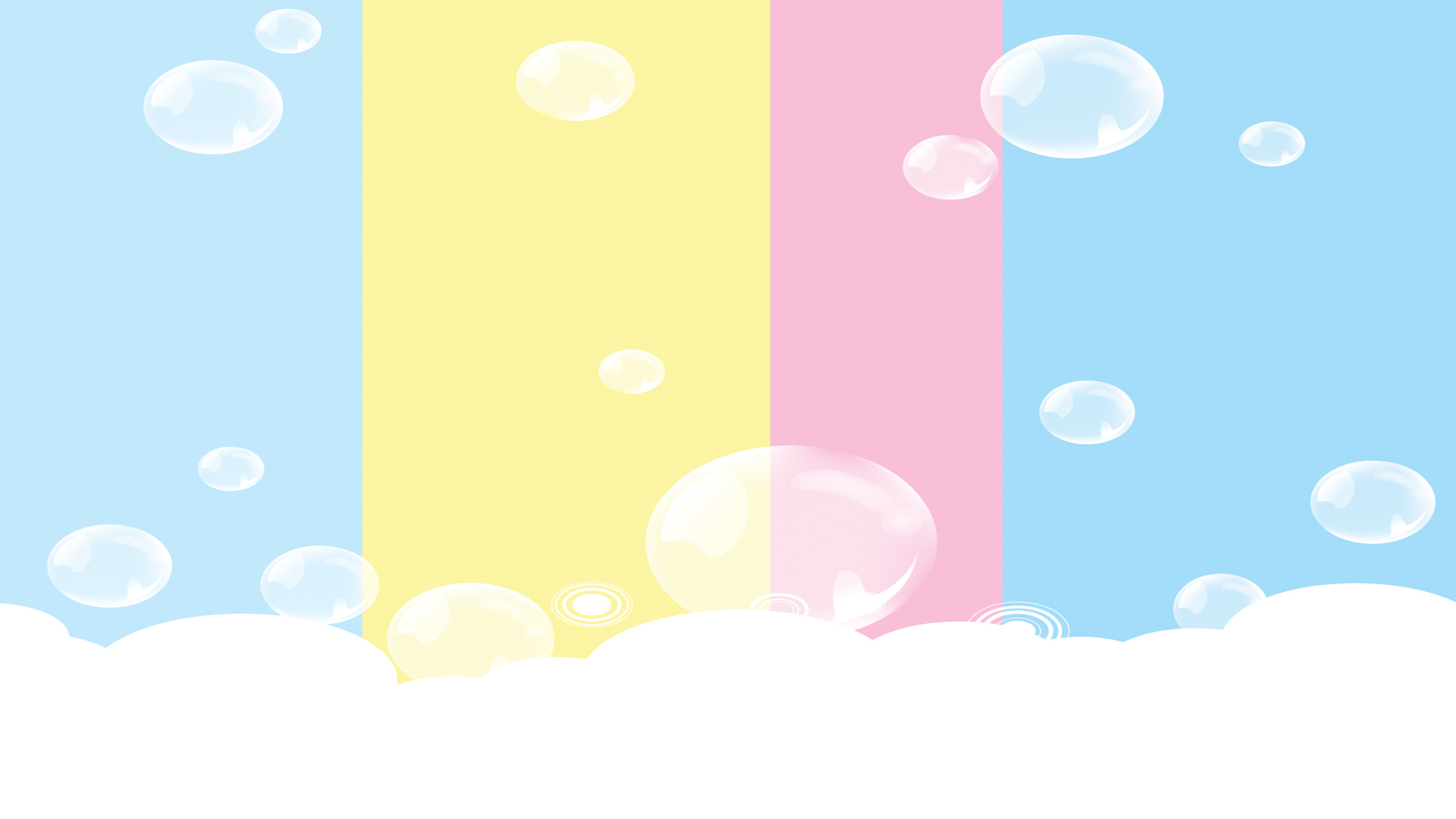 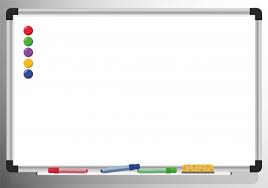 Word art
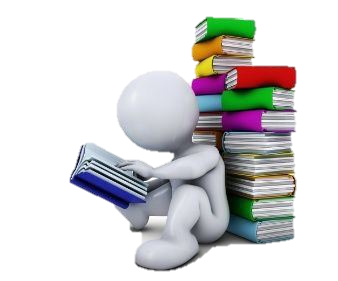 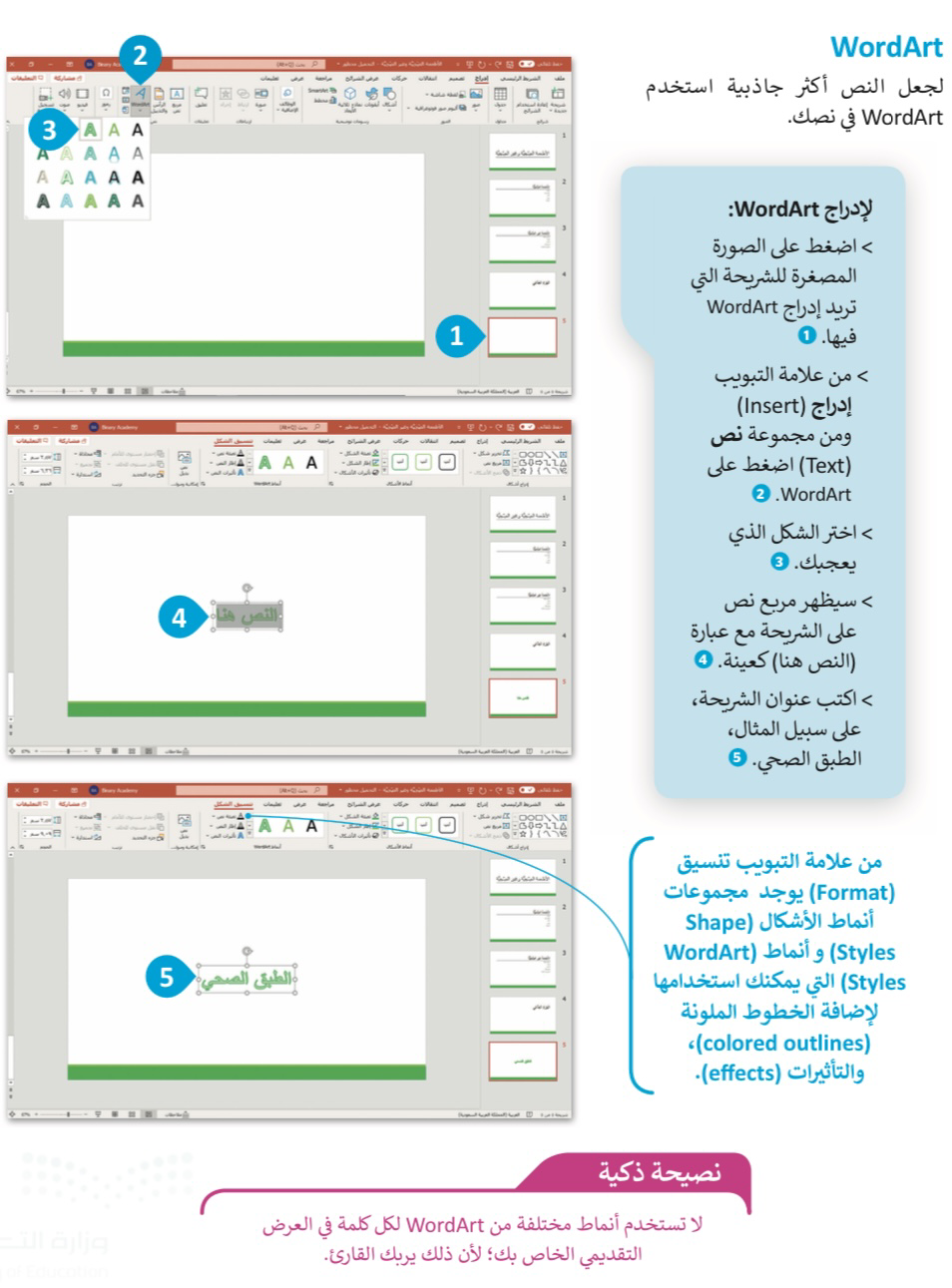 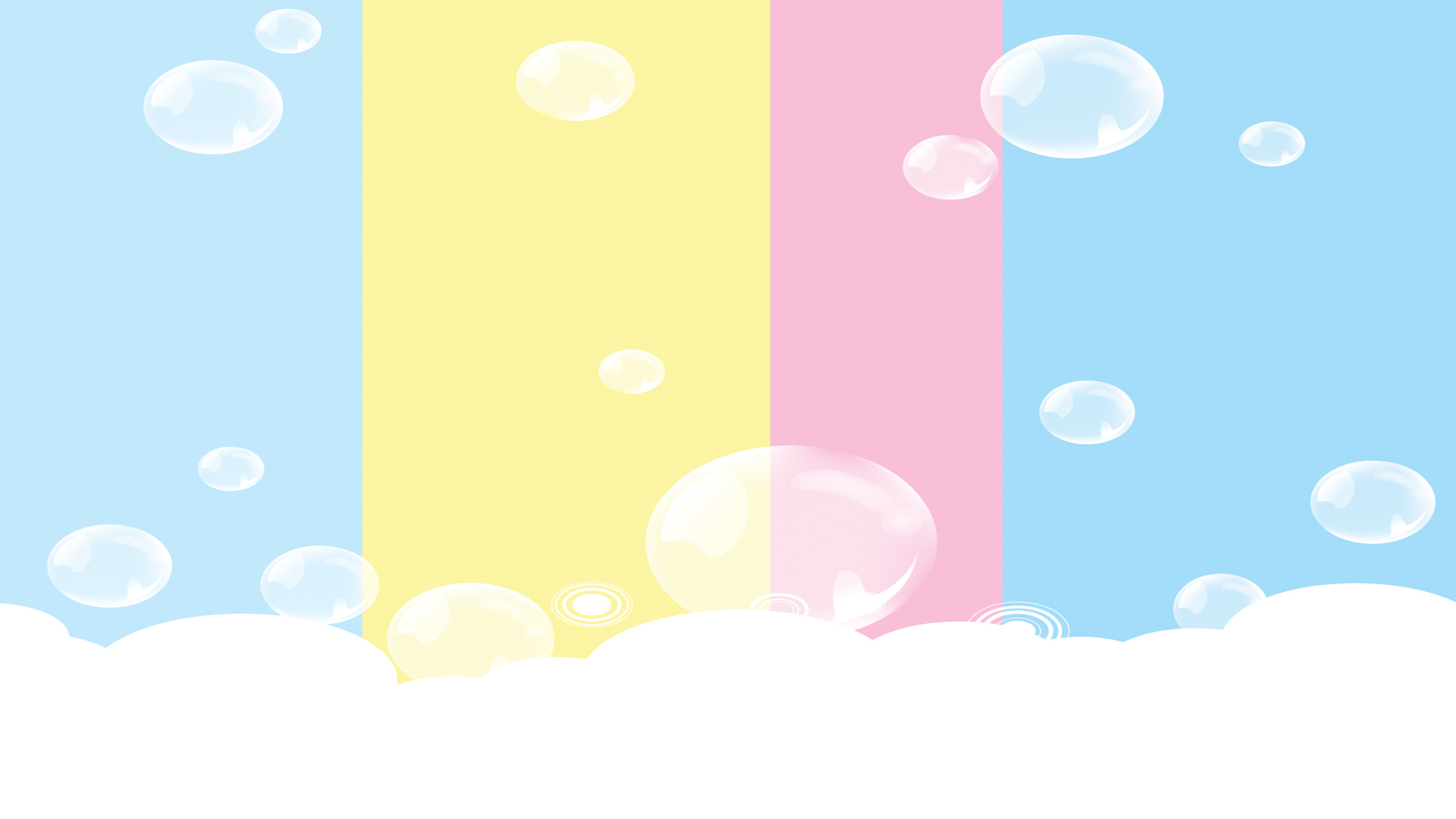 ١٧ص
17
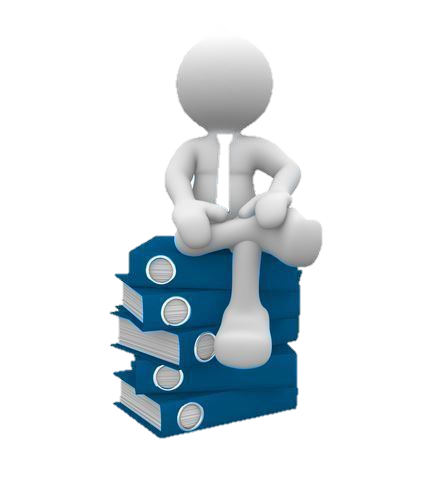 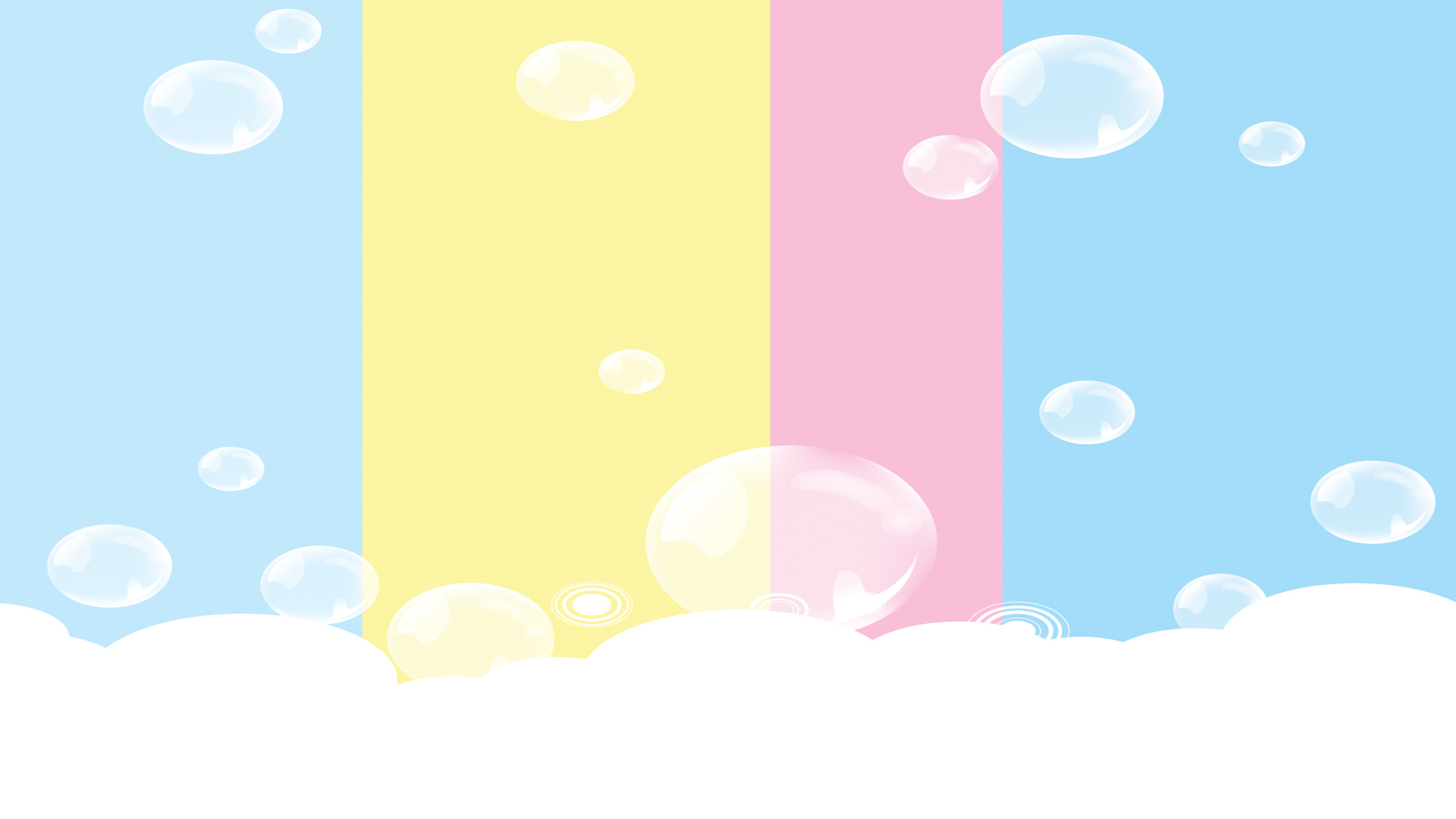 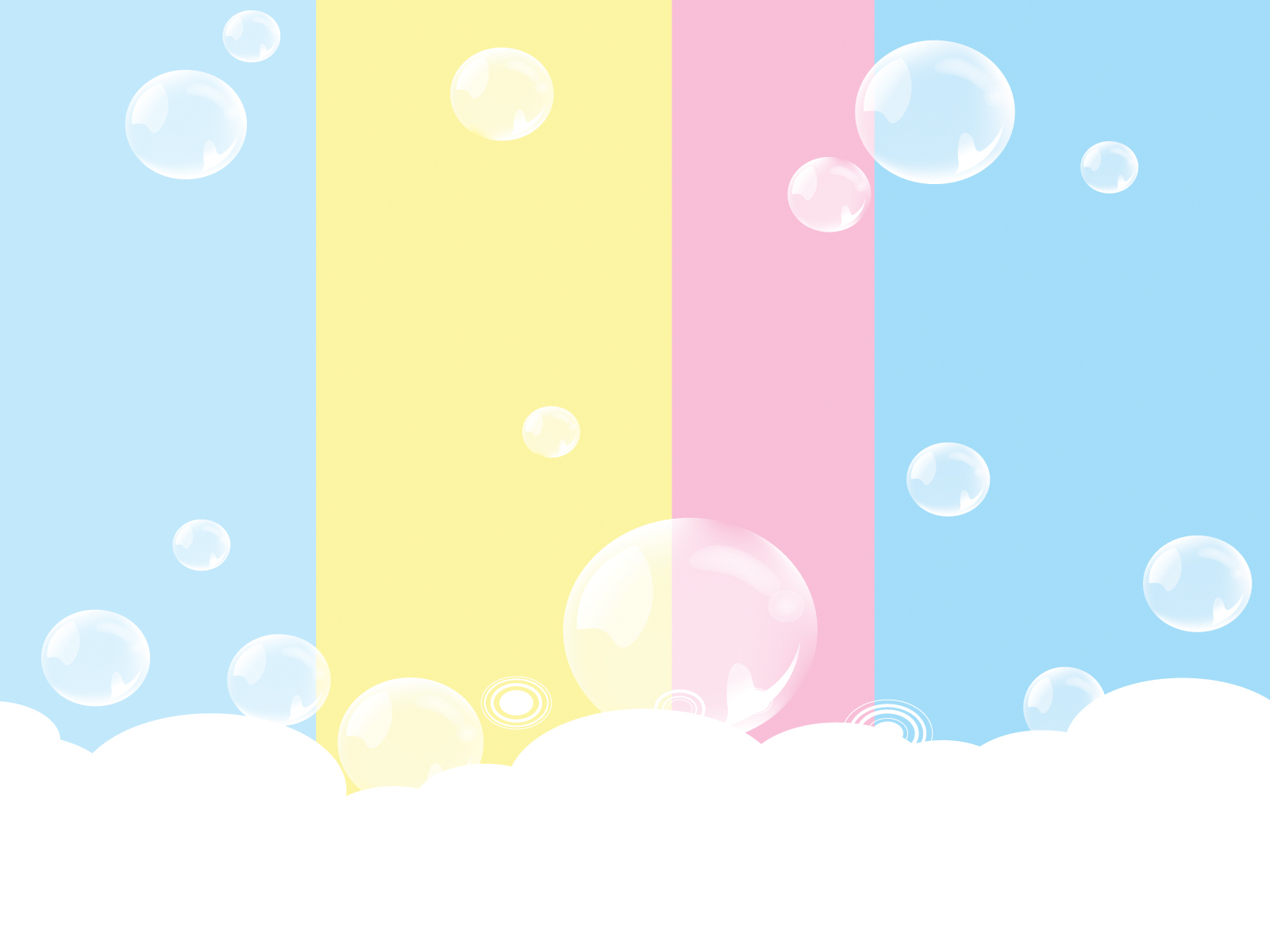 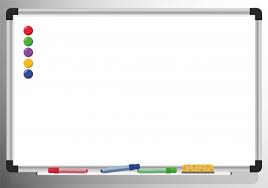 تدريبات
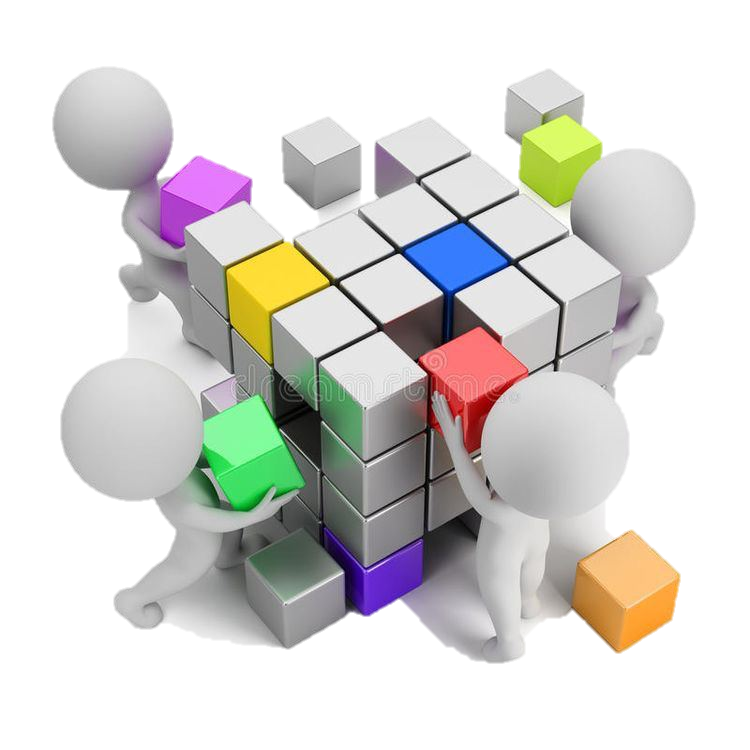 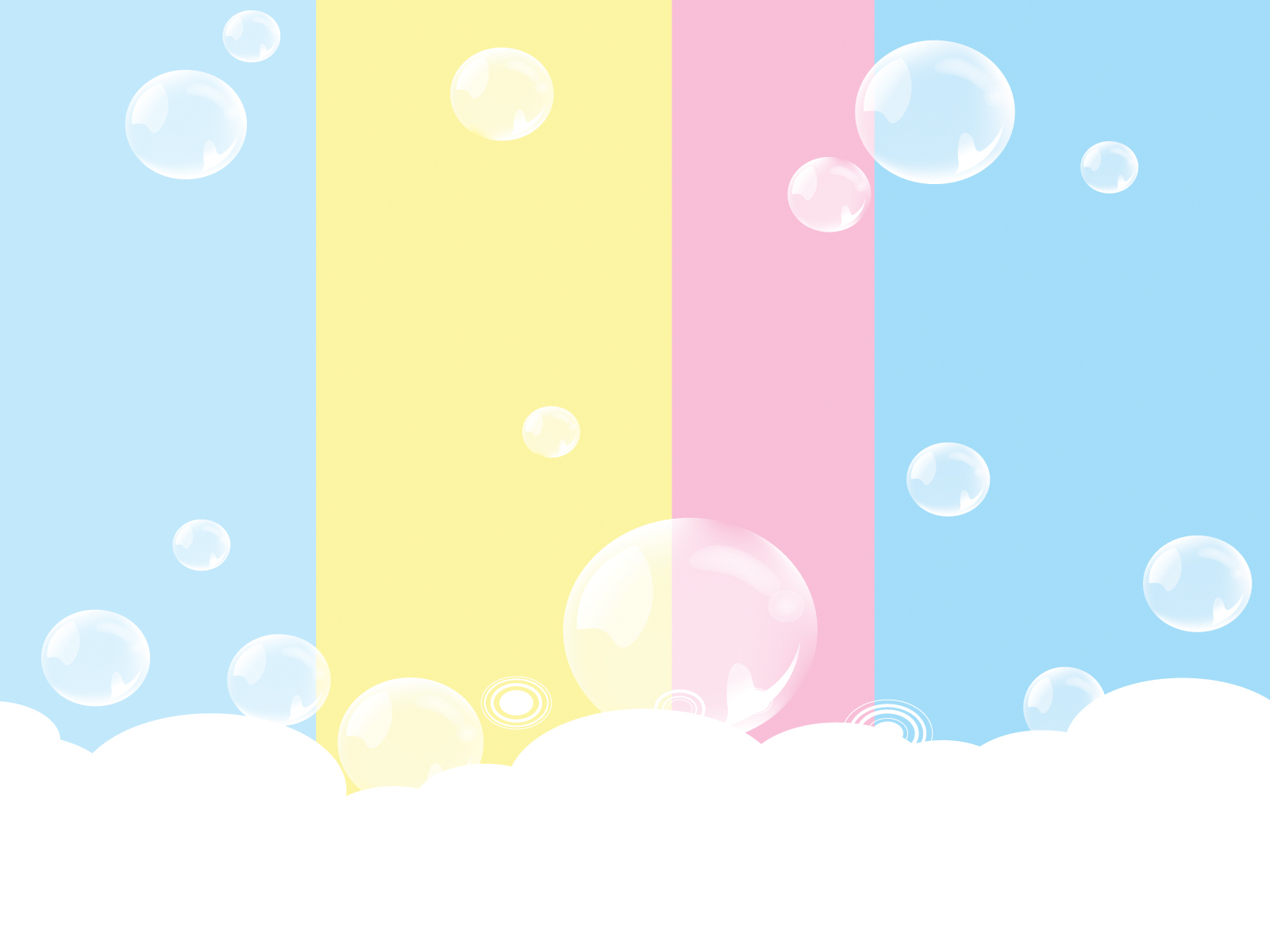 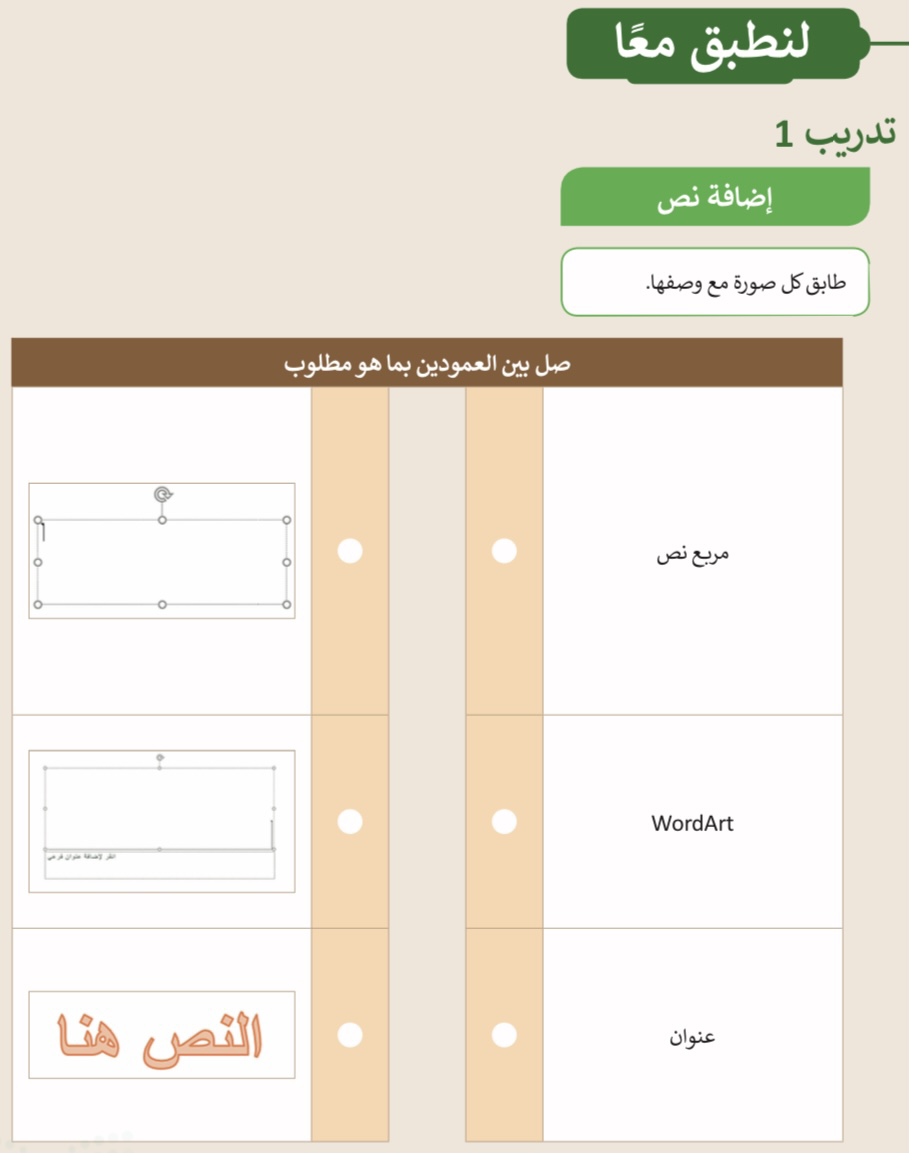 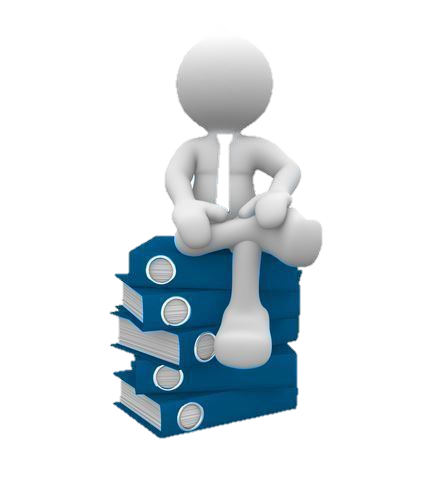 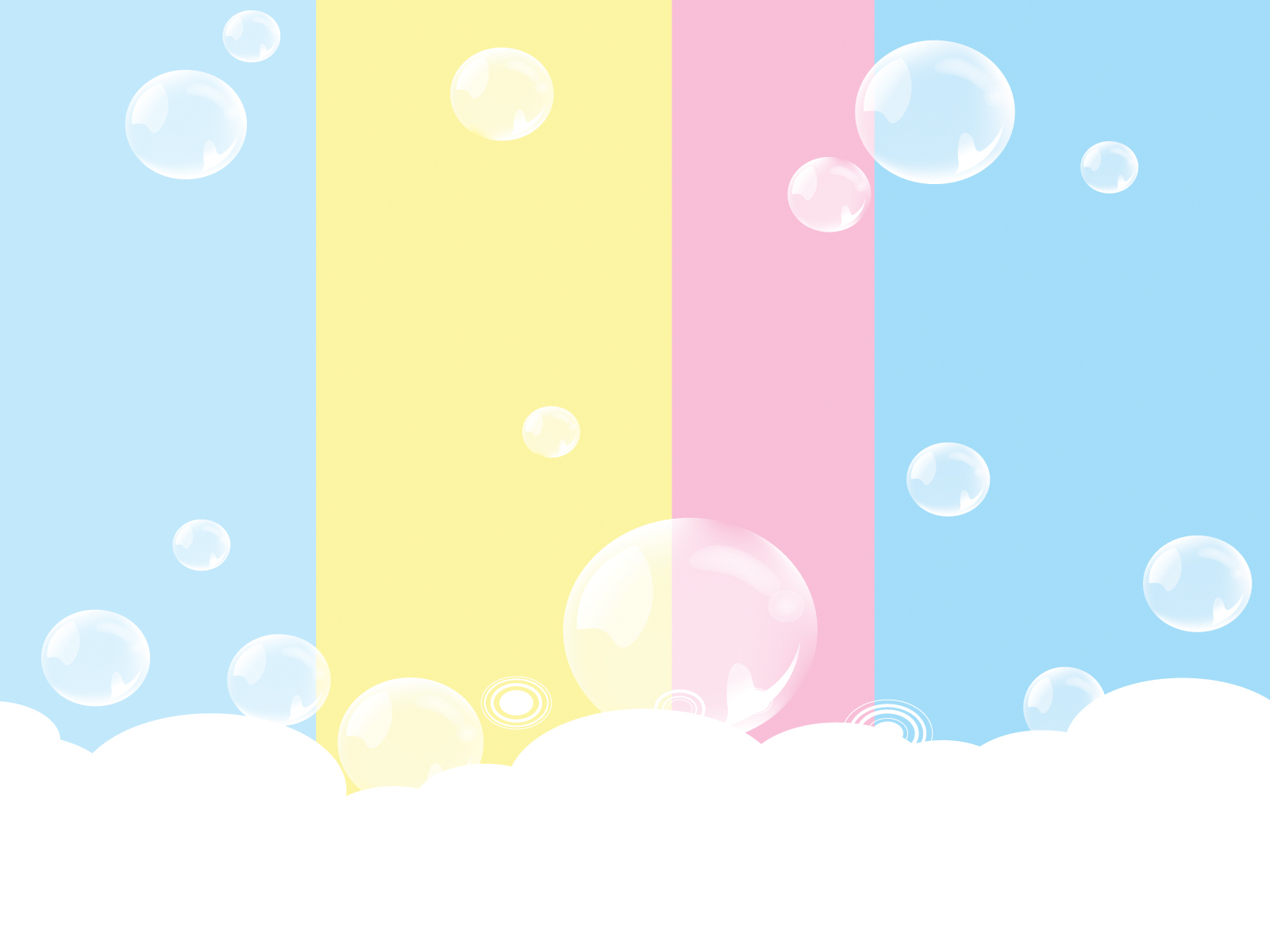 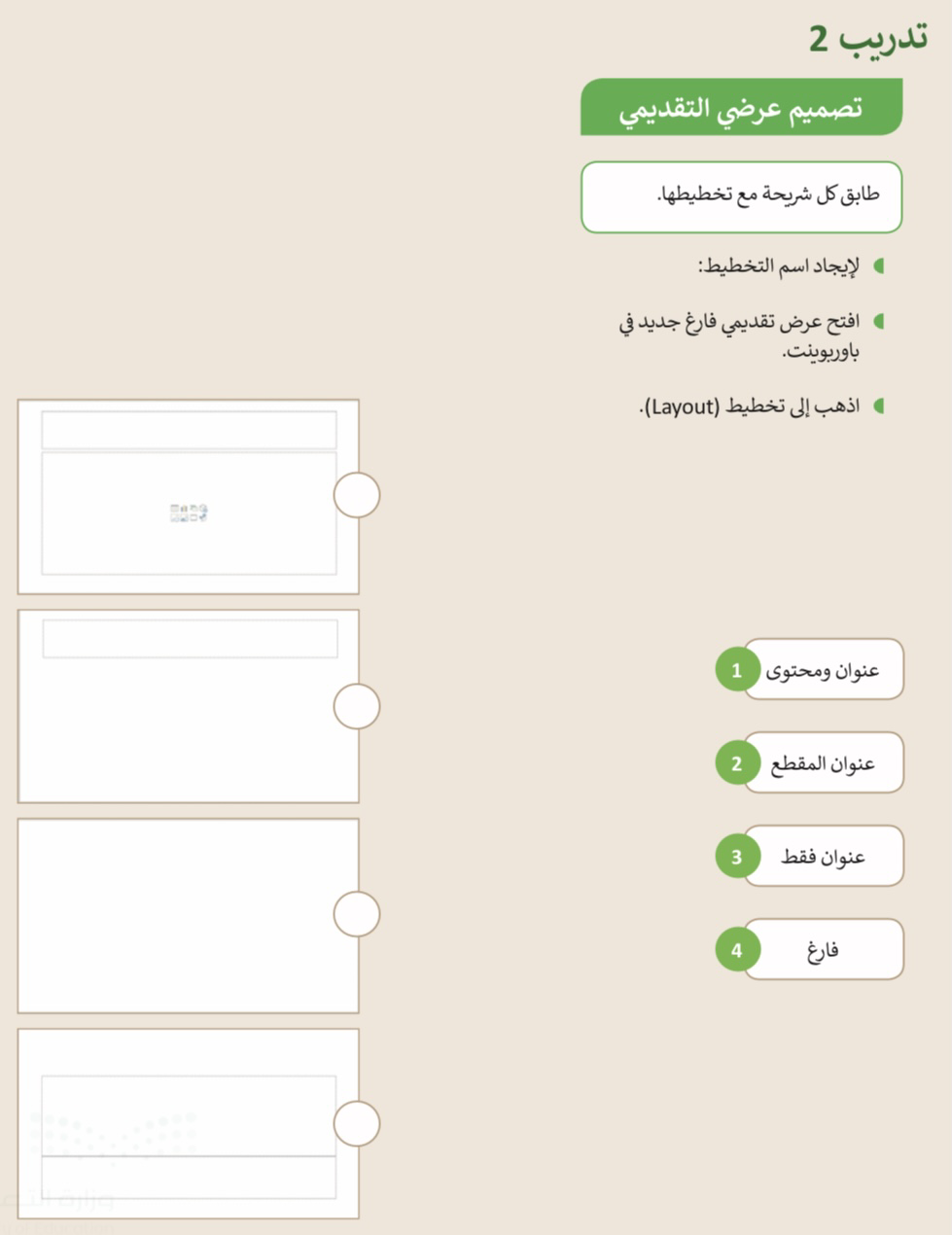 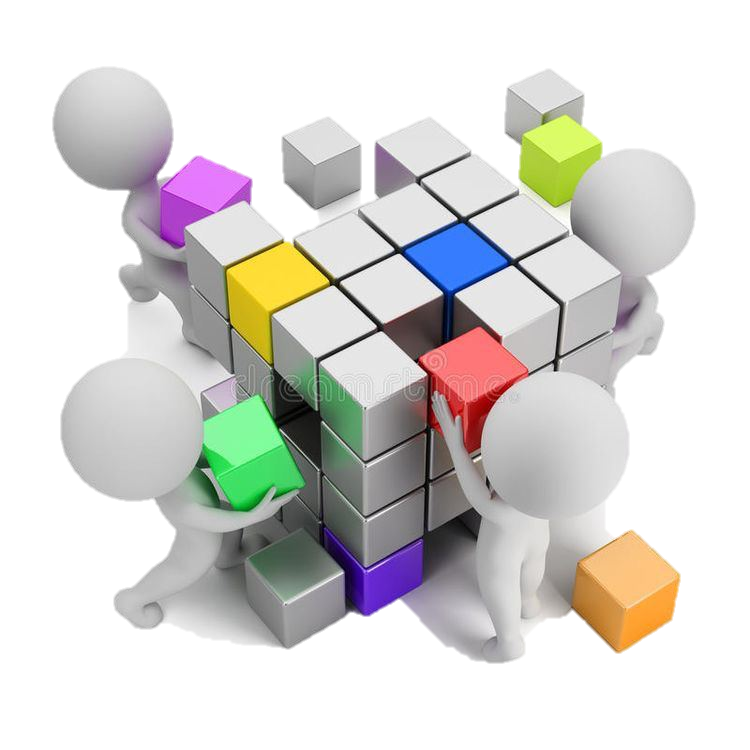 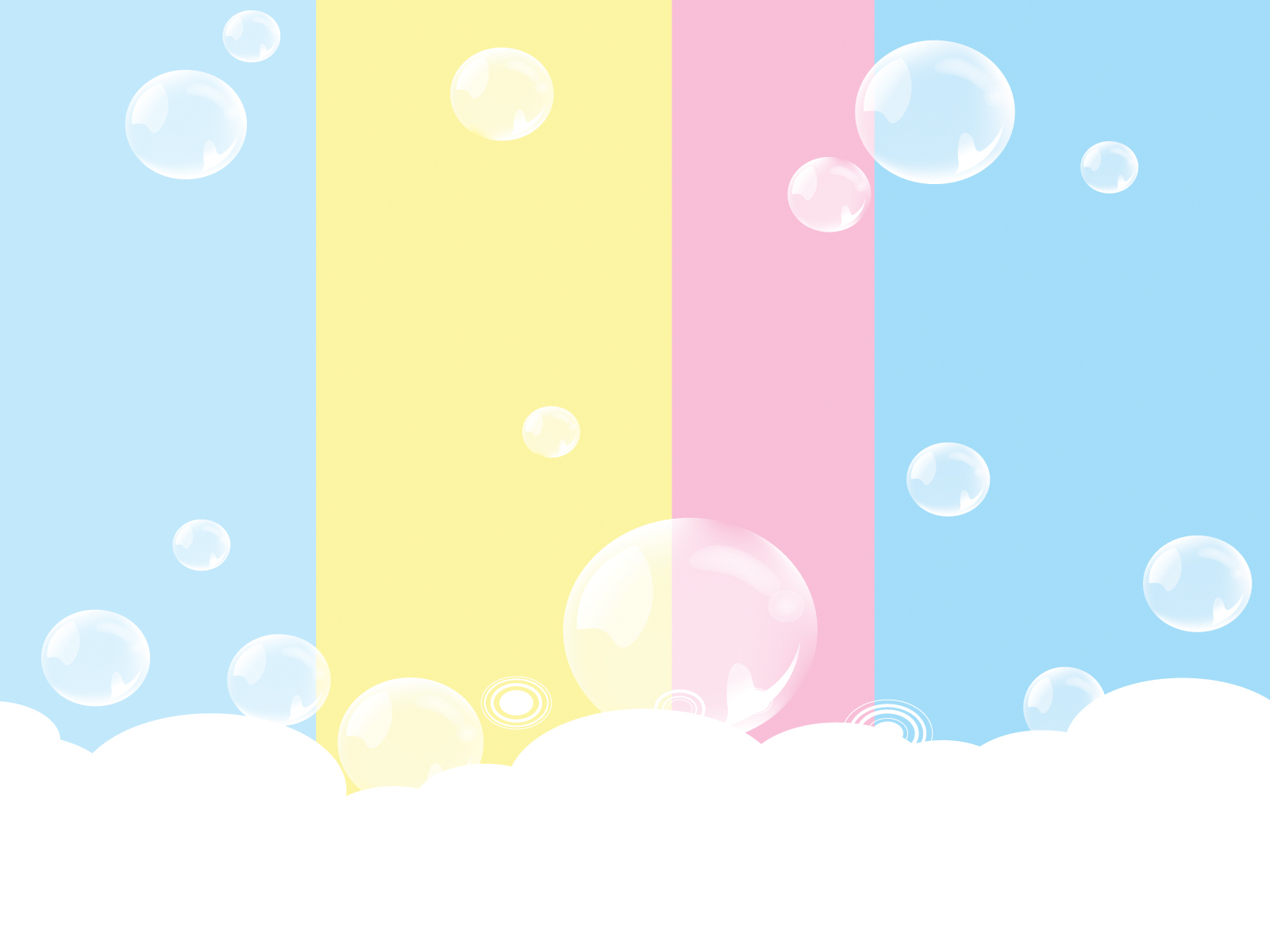 طالبتي لديك رسالة
تطبيق عملي منزلي
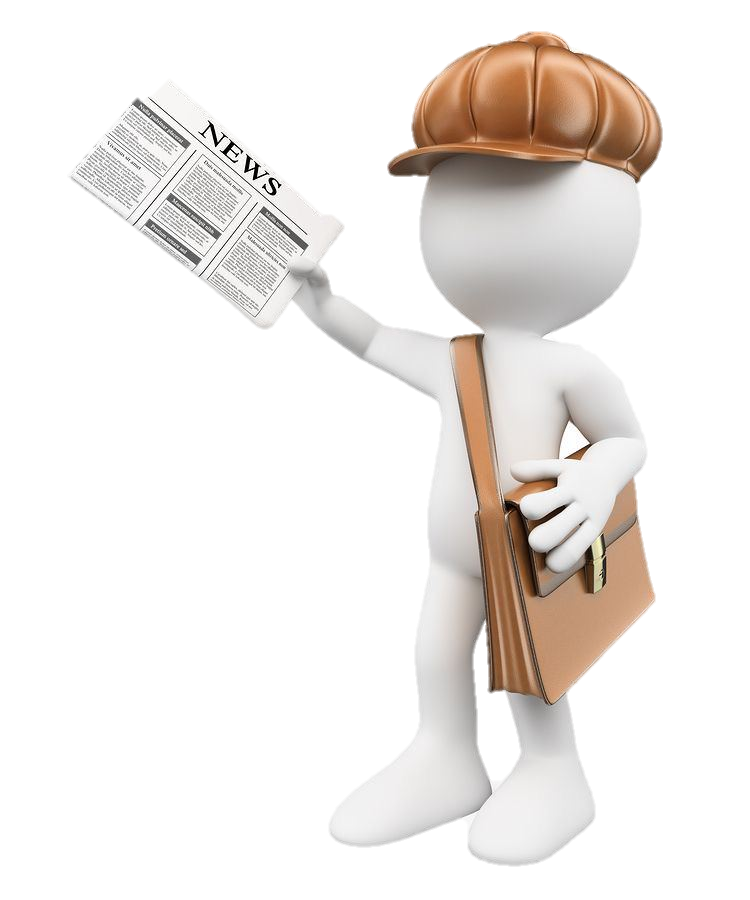 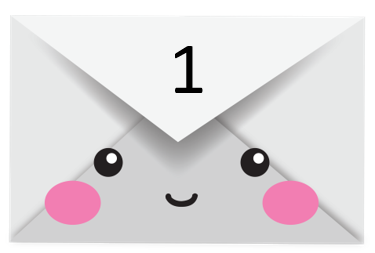 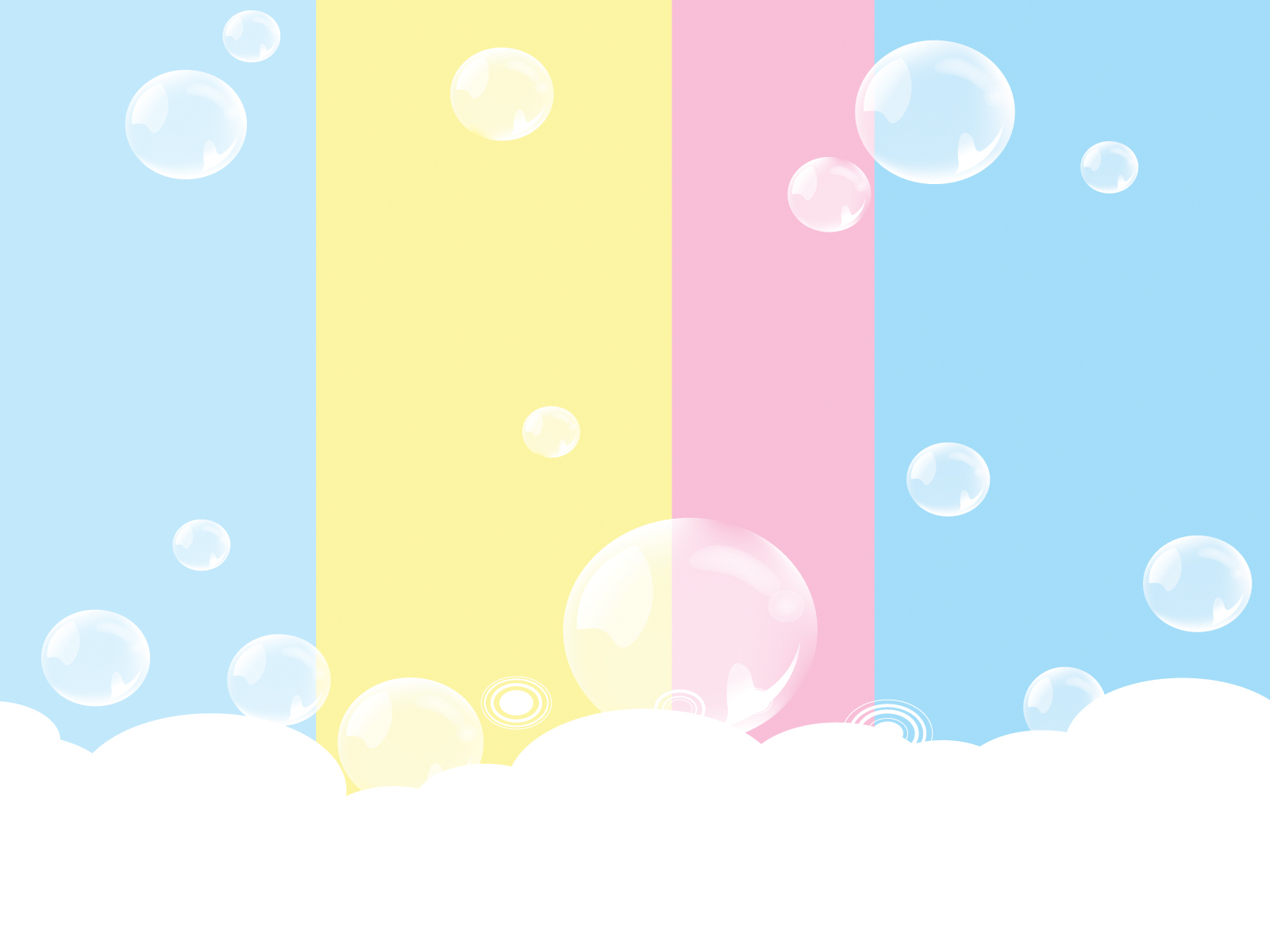 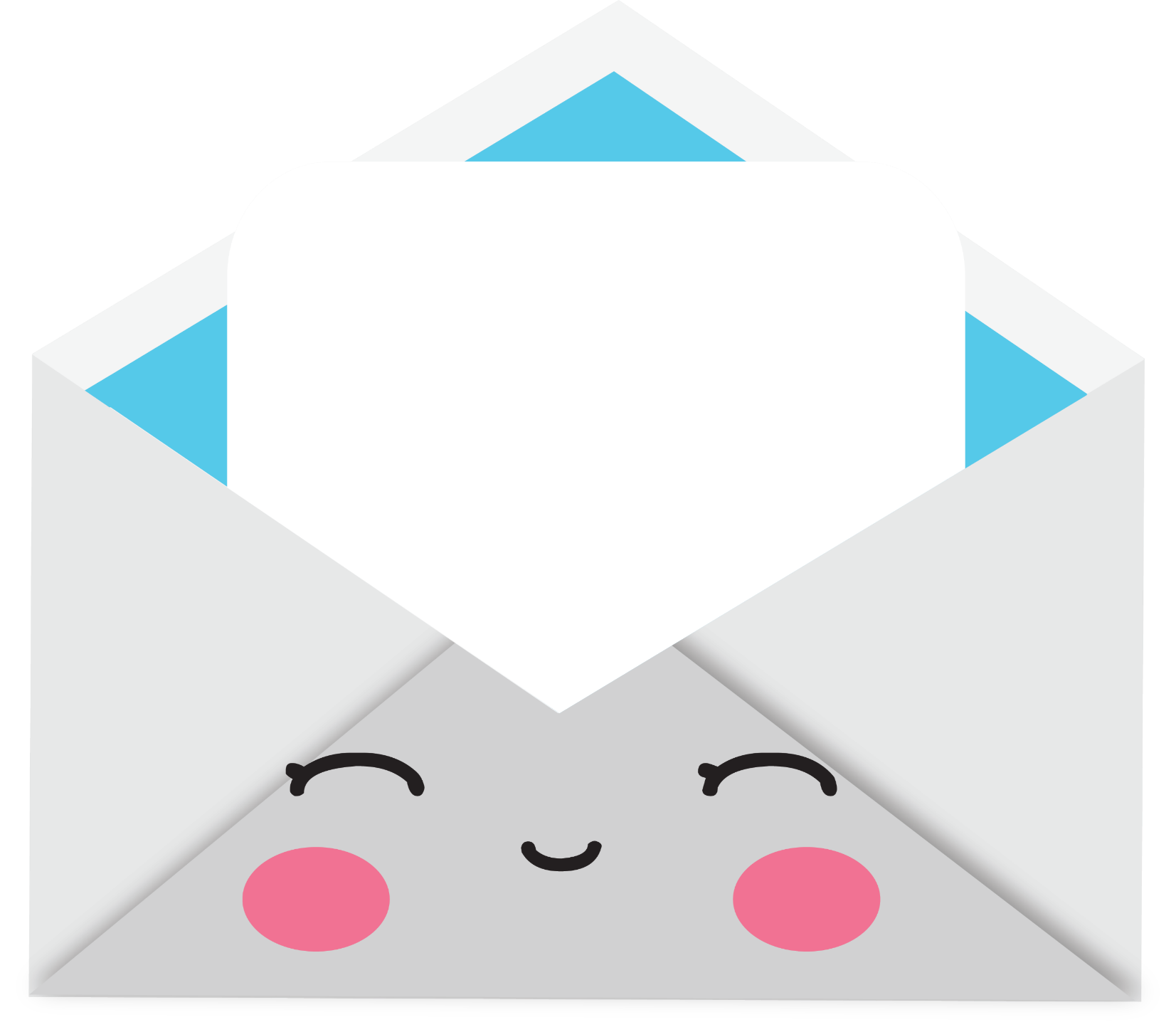 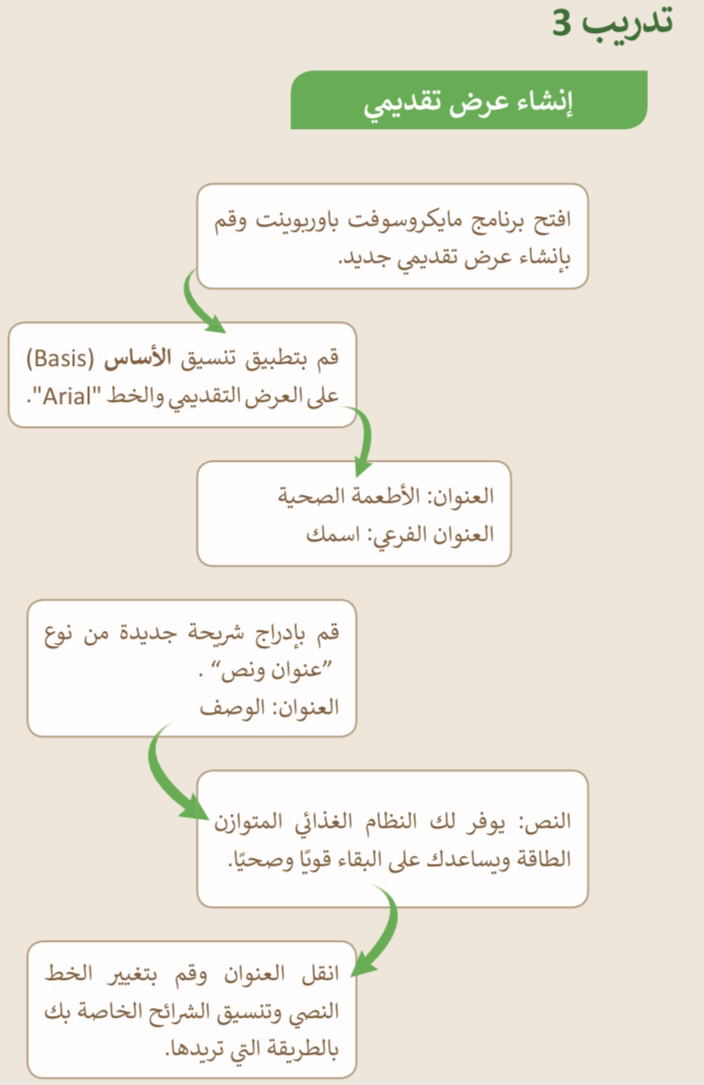 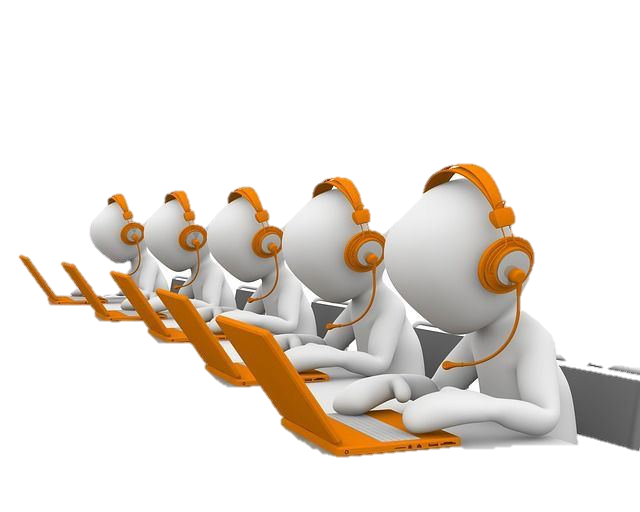 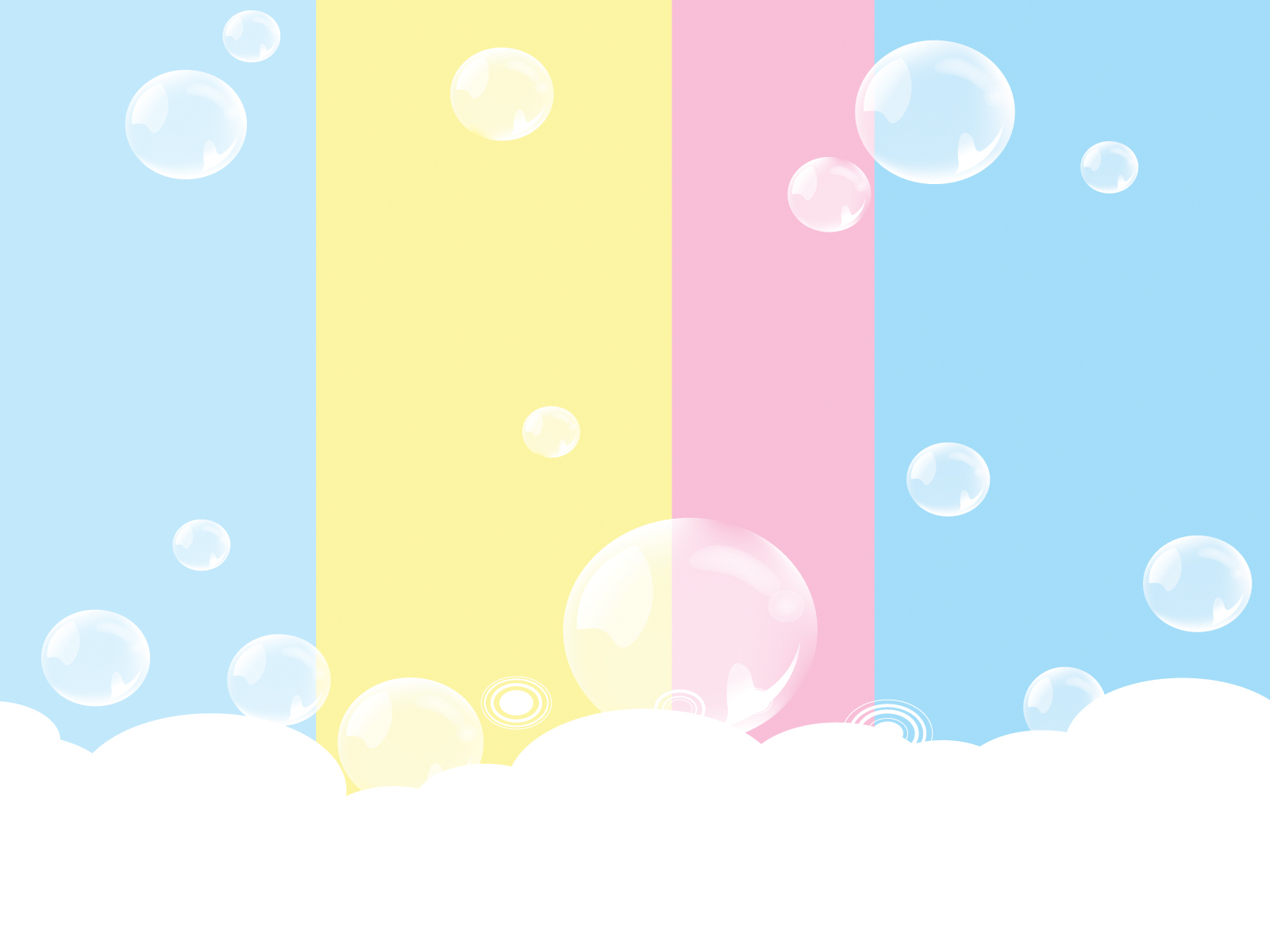 أستودعتكم الله الذي لاتضيع ودائعه
أ/ صباح القحطاني
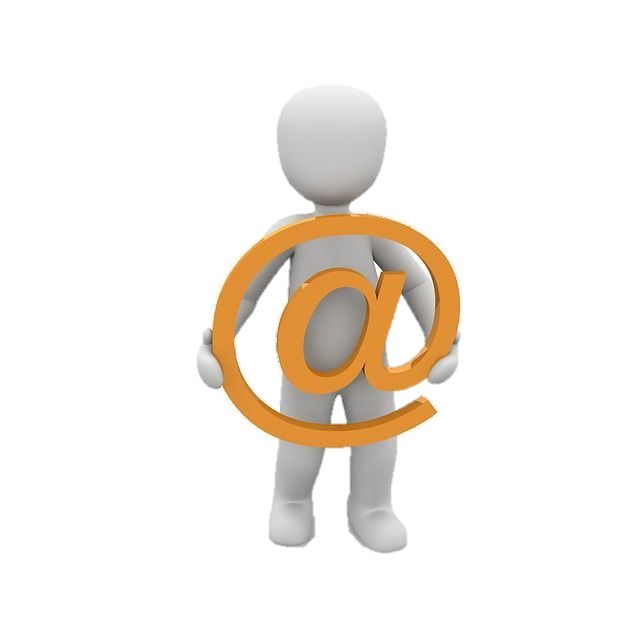 https://t.me/maharat_raqmia_sabah